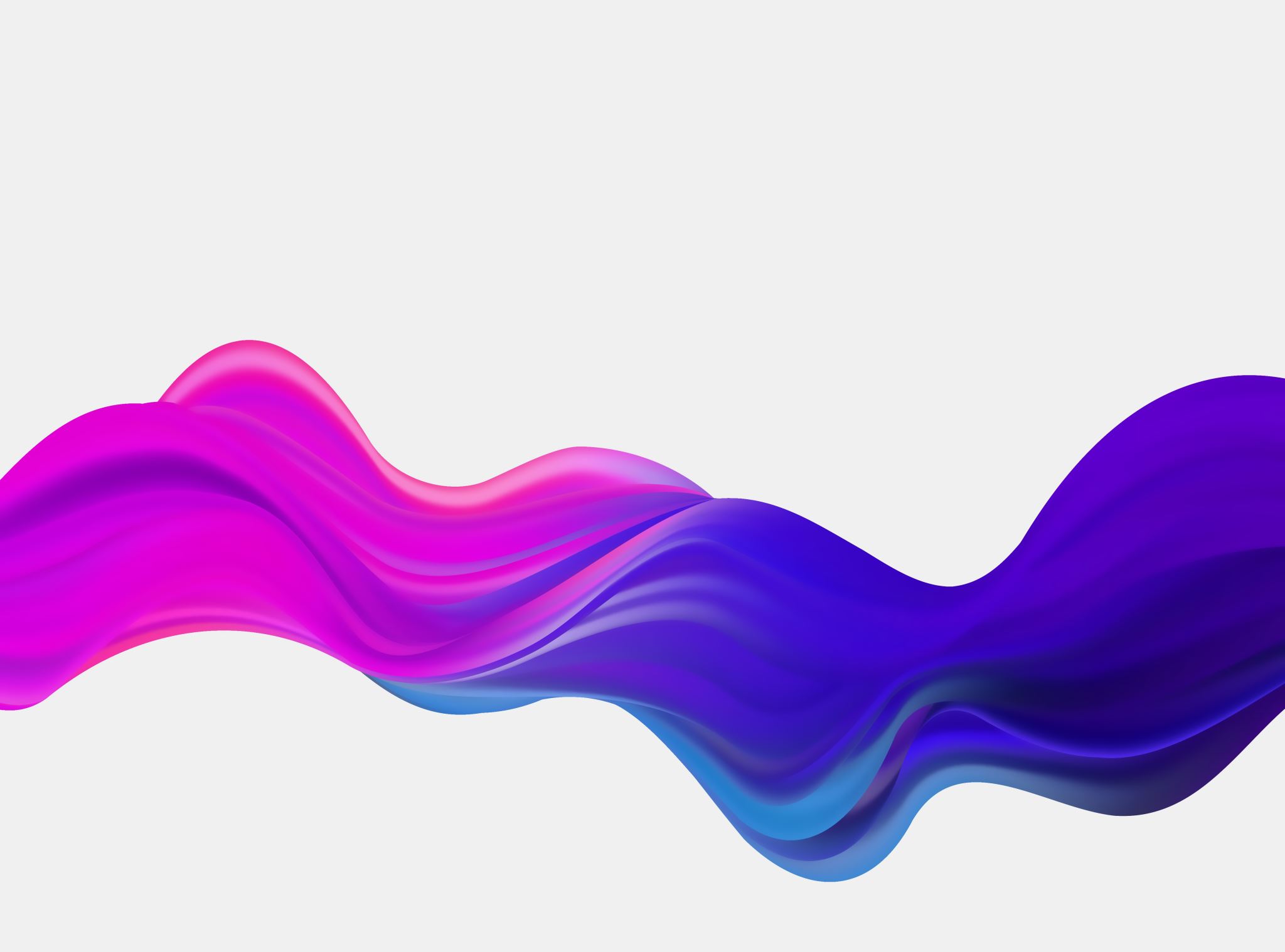 Making the right choices when to unexpected events
Micheal J. Darby (jonah68@gmail.com) 2023`
Unplanned or Unexpected Events
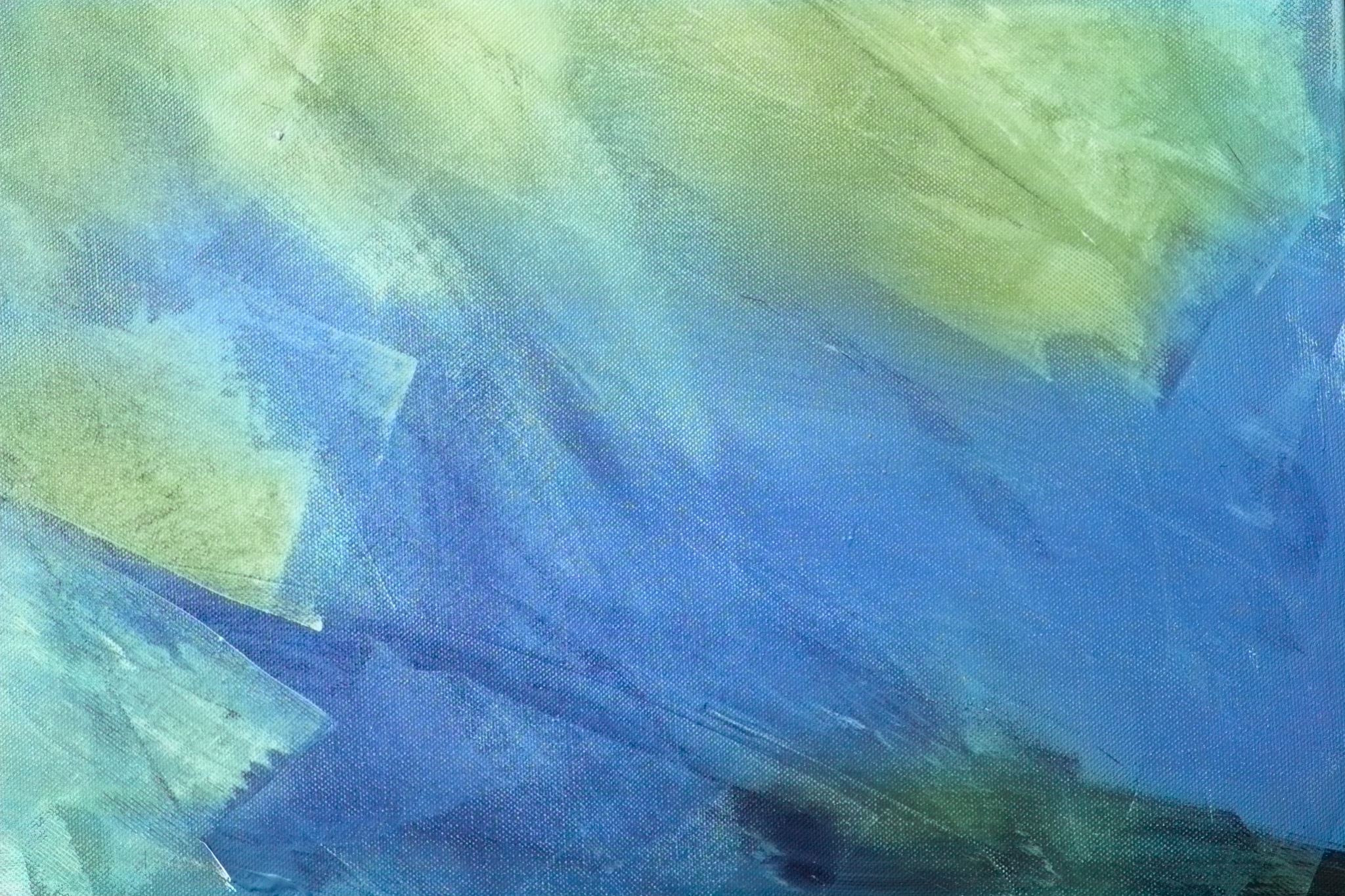 Hiding the weapon for later use or experimentation always leads to tragedy. Curiosity killed the cat is a saying that is often quoted about young people and guns. Guns kill, and there is no coming back from earthly death. The best option is to leave the weapon alone, tell a responsible adult, and let them deal with it.
Wrong Answer
Right Answer
Leave the gun or weapon alone and tell a responsible adult where the weapon is located.

The best option is to leave the weapon alone, tell a responsible adult, and let them deal with it.
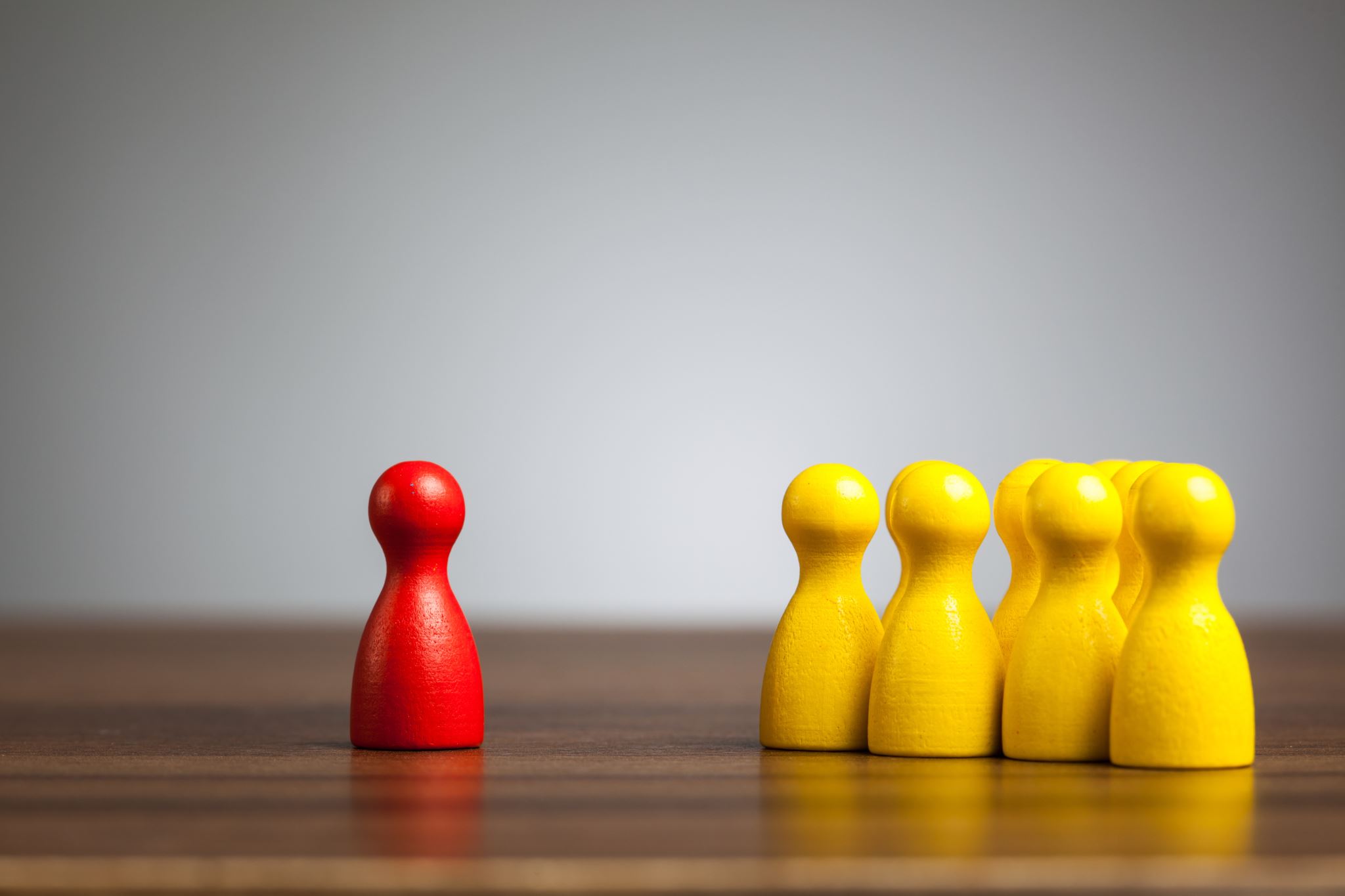 You get into an extended argument with another person, what should be your response?
A. Continue to argue until there is 
     a physical confrontation.
B. Change the tone of the 
    argument by name-calling and 
    reminding the person of their 
    personal failures.
C. Agree to disagree and walk 
    away at the appropriate time.
Wrong Answer
If you get into an extended argument with another person, what should be your responses?
Continue to argue until a physical confrontation is not a good option someone could get hurt, and it may be you.
Wrong Answer
If you get into an extended argument with another person, what should be your responses?

Getting into a name-calling session with someone who loves to argue is counterproductive. Arguing to the point of the physical confrontation could be deadly because no one knows where a fight will end.
Right Answer
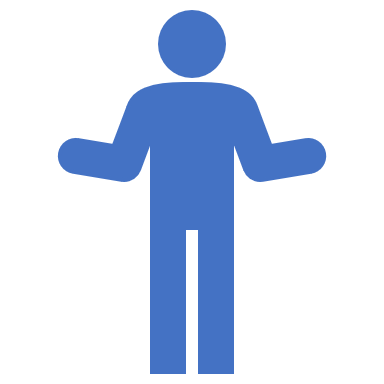 Agree to disagree and walk away at the appropriate time.
The best option is to agree to disagree when you realize that the other person’s mind is made up and they refuse to back down. Agreeing to disagree has saved the lives of numerous people. Life is too short of engaging in stressful arguments with others that serve no useful purpose.
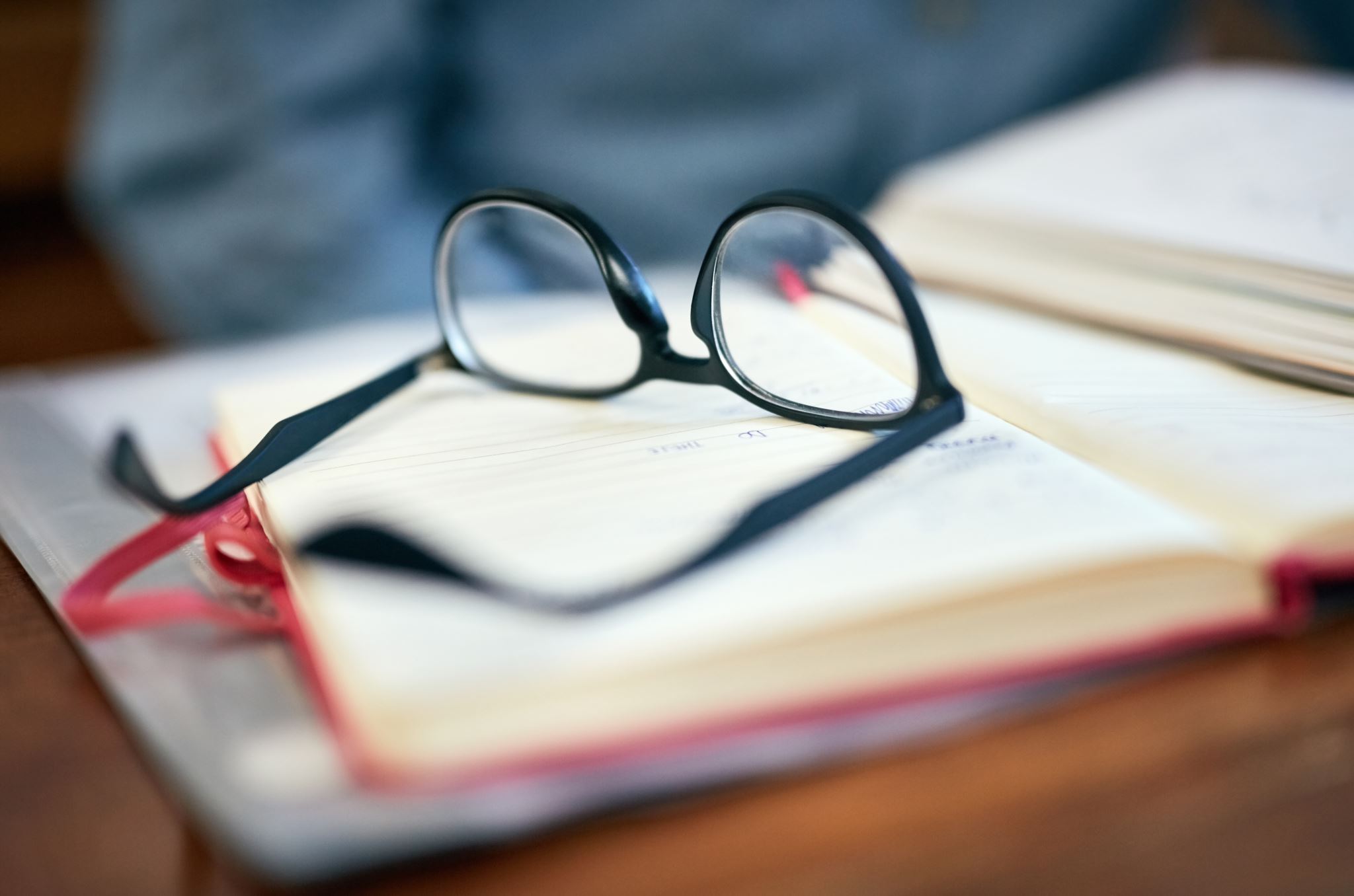 Your friend calls when you are doing your chores or homework; what is the best response?
A.  Talk to your friend and ignore    
        your chores or homework.
B. Tell your friend you will call 
     them when you finish your 
     chores or homework.
C. Briefly talk with your friend and 
    abruptly hang up on them.
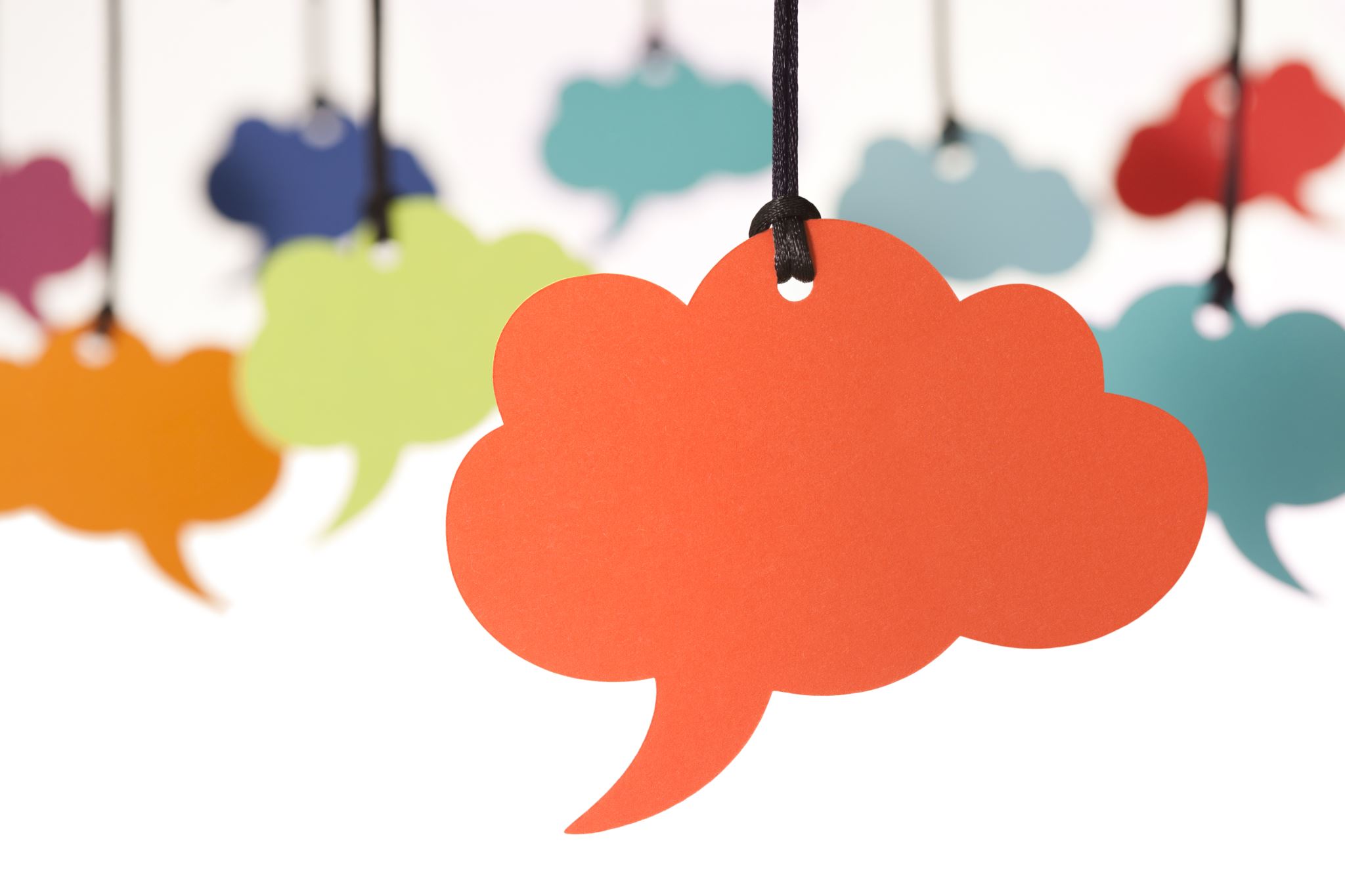 Wrong Answer
Your friend calls when you are doing your chores or homework; what is the best response?
Talking to your friend and ignoring your chores or homework should not be an option. If you have a true friend, they will have the patience to wait and talk later.
Wrong answer
Briefly talking with your friends and abruptly hanging up can send the wrong message.  Tell your friend that you will call them when you finish your chores or homework is probably the best option. Honesty is the best policy. If a friend gets upset and refuses to accept the offer, they probably are not a true friend.
Right Answer
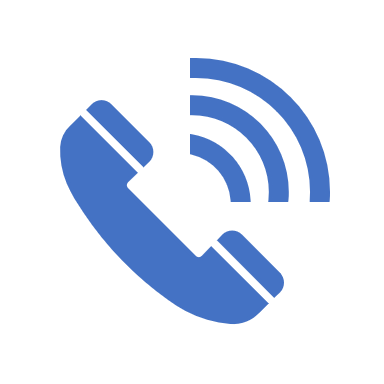 Your friend calls when you are doing your chores or homework; what is the best response?

Talk to your friend and tell them that you will call them when you finish your chores or homework

Talking to your friend and ignoring your chores or homework should not be an option. If you have a true friend, they will have the patience to wait and talk later.  
Briefly talking with your friends and abruptly hanging up can send the wrong message.  Tell your friend that you will call them when you finish your chores or homework is probably the best option. Honesty is the best policy. If a friend gets upset and refuses to accept the offer, they probably are not a true friend.
A.  Get extremely upset and go into a 
     depression or a crying spell.
B.  Forget it, after all; it was just a cell 
     phone.
C.  Stay focused, retrace your steps go back and 
      Search all of the locations where you could 
      have lost the item; after a reasonable period 
      of time accept the fact that the phone is lost; 
      deactivate the phone and purchase another 
      one.
D. Take your frustration out on somebody by 
     cussing and getting angry and throwing 
     things.
If you lose your cell phone, what is the best response?
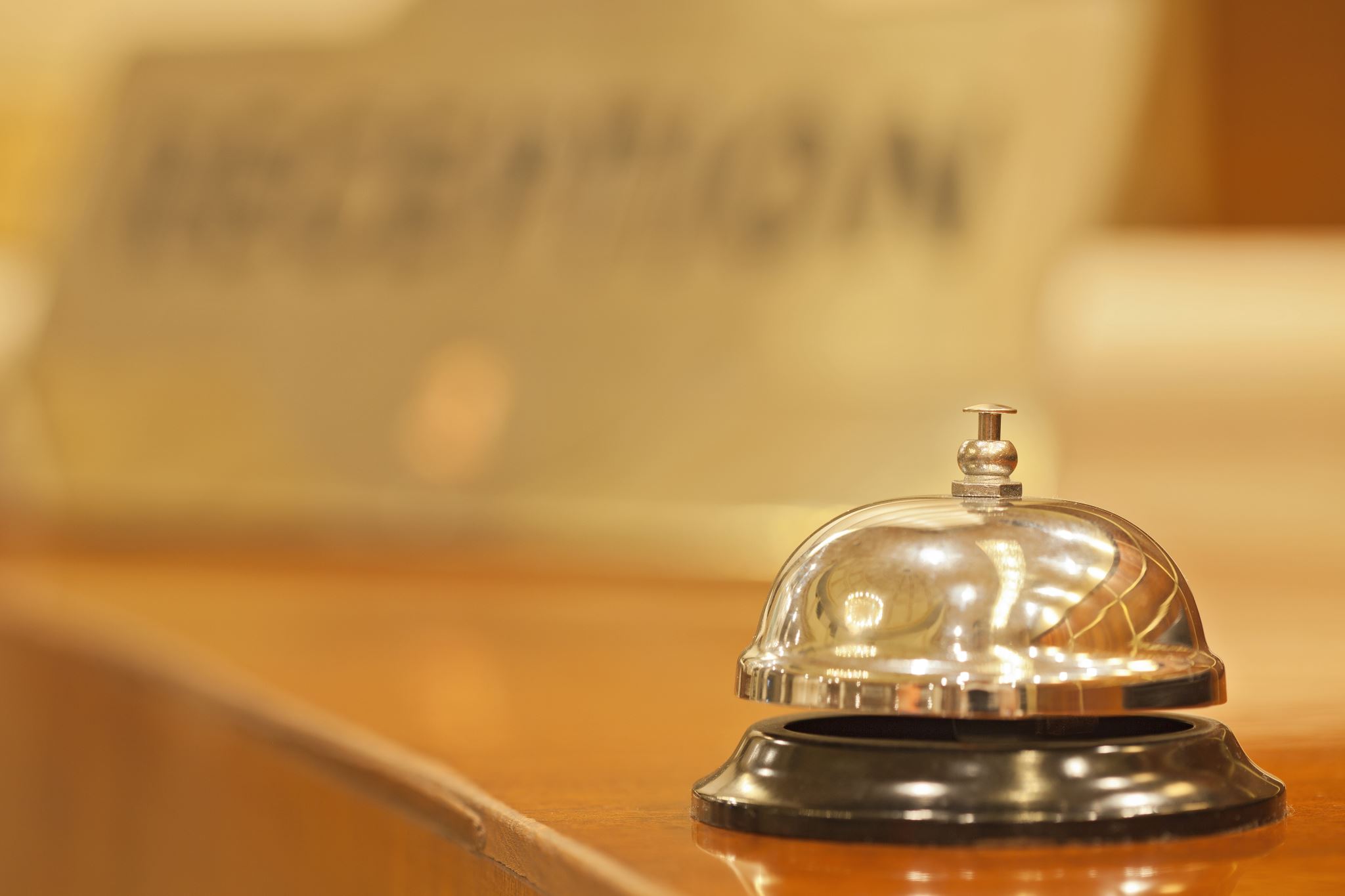 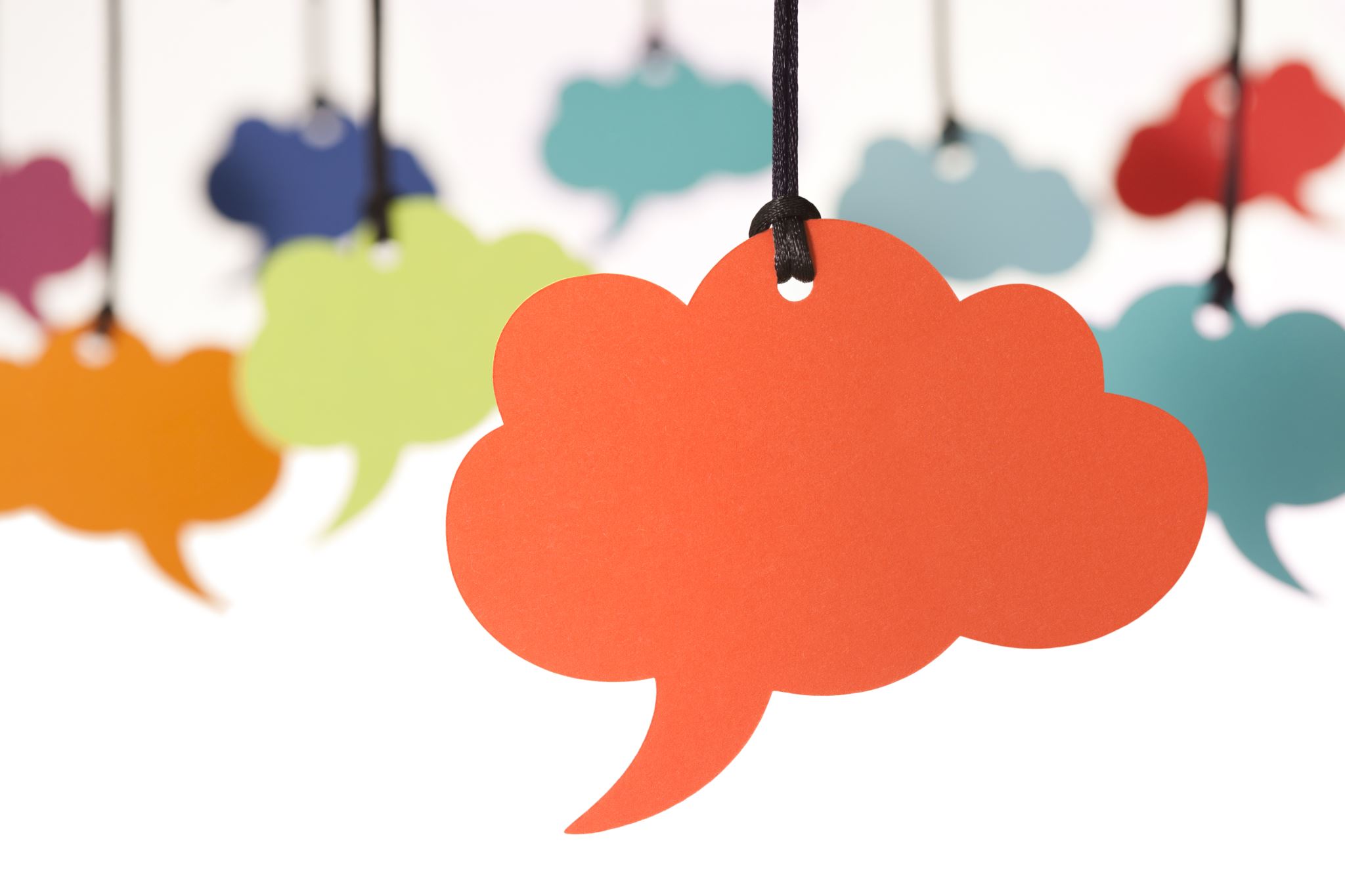 Wrong Answer
If you lose your cell phone, what is the best response?

Getting extraordinarily emotional and upset is counterproductive; your cell phone will not automatically appear when you raise your voice.
Wrong Answer
Right Answer
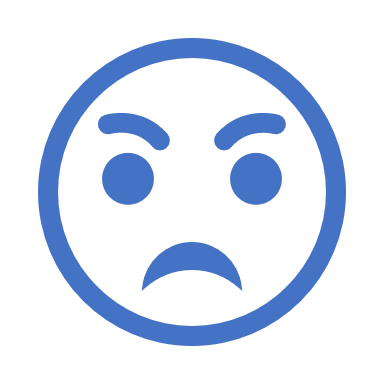 Take out your frustrations on somebody by cussing, getting angry, and throwing things.
Wrong answer
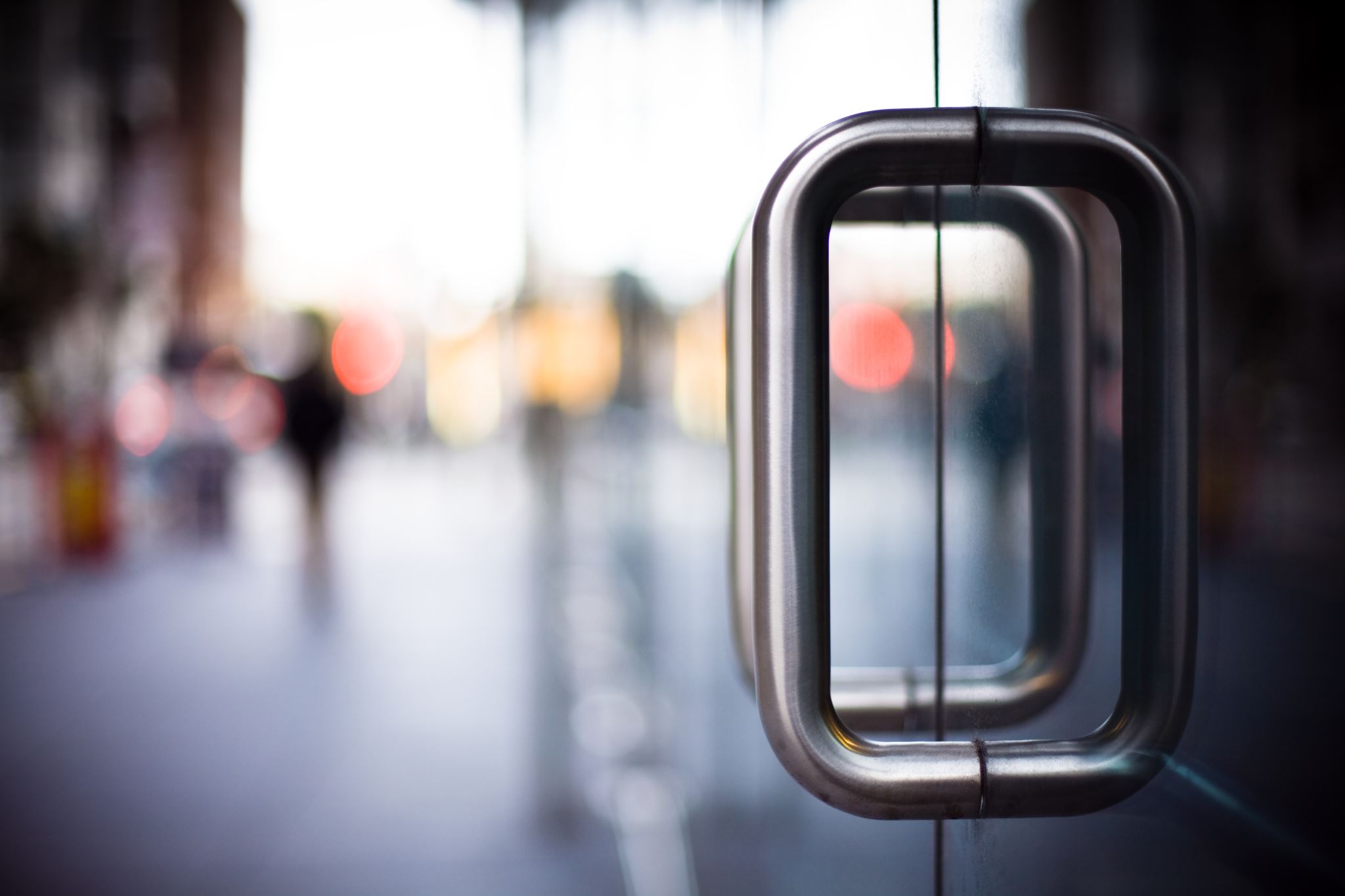 You are walking down the hallway someone accidentally bumps into you; what is the best response?
A. Get an attitude and say 
     something inappropriate.
B. Keep walking and say excuse 
    me, although it was not your 
    fault.
C. Believe that the person did it 
    on purpose and then choose 
    a time when you can return 
    the favor.
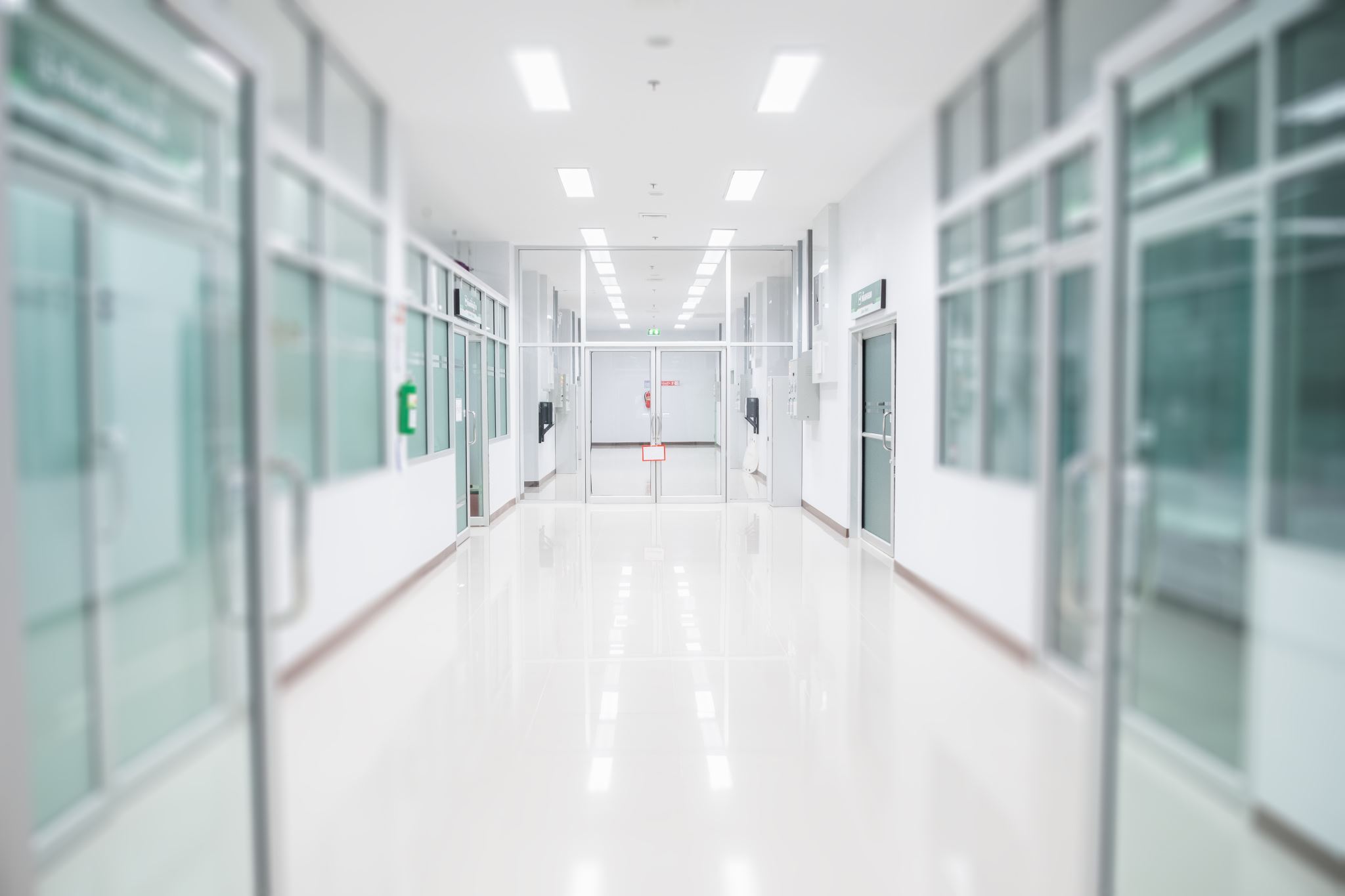 Wrong Answer
Walking down the hallway, someone accidentally bumps into you; what is the best response? 
Get an attitude and say something inappropriate.
Wrong Answer
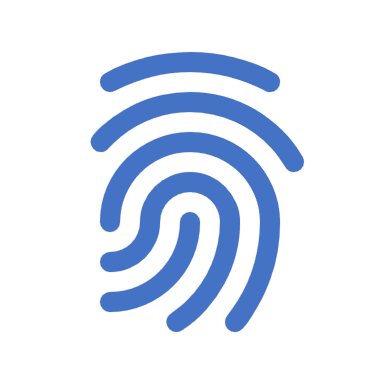 Believe that the person bumped into you on purpose and choose a time when you can return the favor.
If a person thinks that someone intentionally bumps into them, they should never seek revenge. Many people had lost their lives when they plotted to seek revenge on another person. Everyone does not handle situations the same; some people will explode with the slightest bit of tension.
Right Answer
Walking down the hallway, someone accidentally bumps into you; what is the best response? 

Keep walking and say excuse me, although it may not have been your fault. Cool heads need to prevail when accidents occur, such as occasionally bumping into others. Getting an attitude and saying something inappropriate is what some people are looking for.  We live in a world where some people are looking for a fight. There are a lot of troubled people living in the world. It is essential to be focused and on guard at all times.
You are playing basketball with your peers you accidentally trip and cannot move or get up; what is your best response?
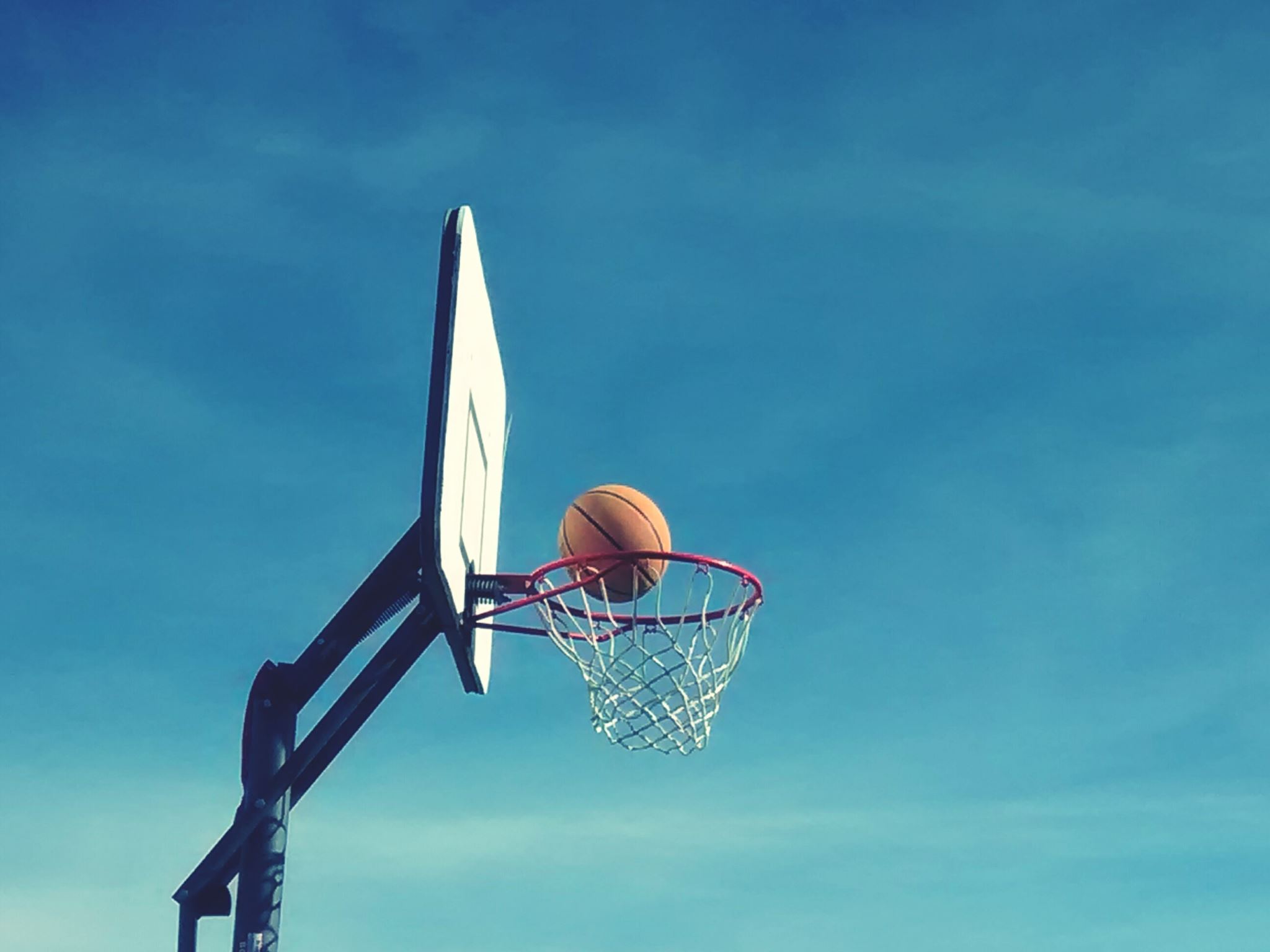 A. Cuss your peers out and  
     accuse them of  tripping 
    you and causing you to fall.
B. Stay positive and tell your peers  
     that  you are hurt and 
     that they  need to contact an   
     adult.
C. Try to turn over or get up
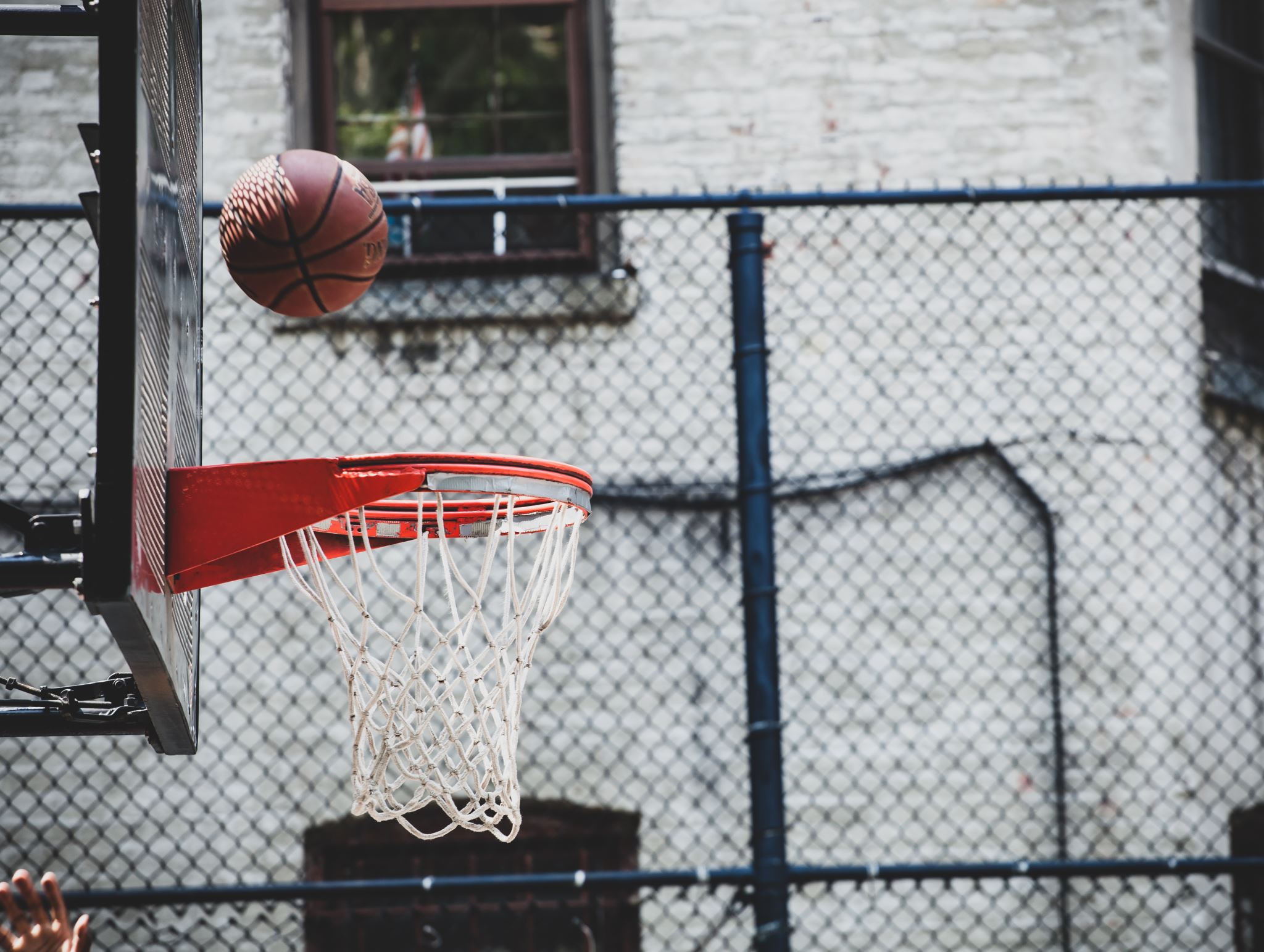 Wrong Answer
You are playing basketball with your friends you accidentally trip and cannot move or get up. What is your best response?
Cuss your peers out and accuse them of tripping you and causing you to fall.
Try to turn over or get up
           If you are seriously hurt, the best option is to remain positive and tell your peers to notify an adult; trying to get up or trying to turn over may cause further injury.
Wrong answer
Right Answer
Stay positive; tell your peers that you are injured, and they need to contact an adult.

Cussing and accusing your peers of tripping you can be counterproductive, especially when the trip was not intentional. Professional football and basketball players usually lay still until someone comes and assists them.
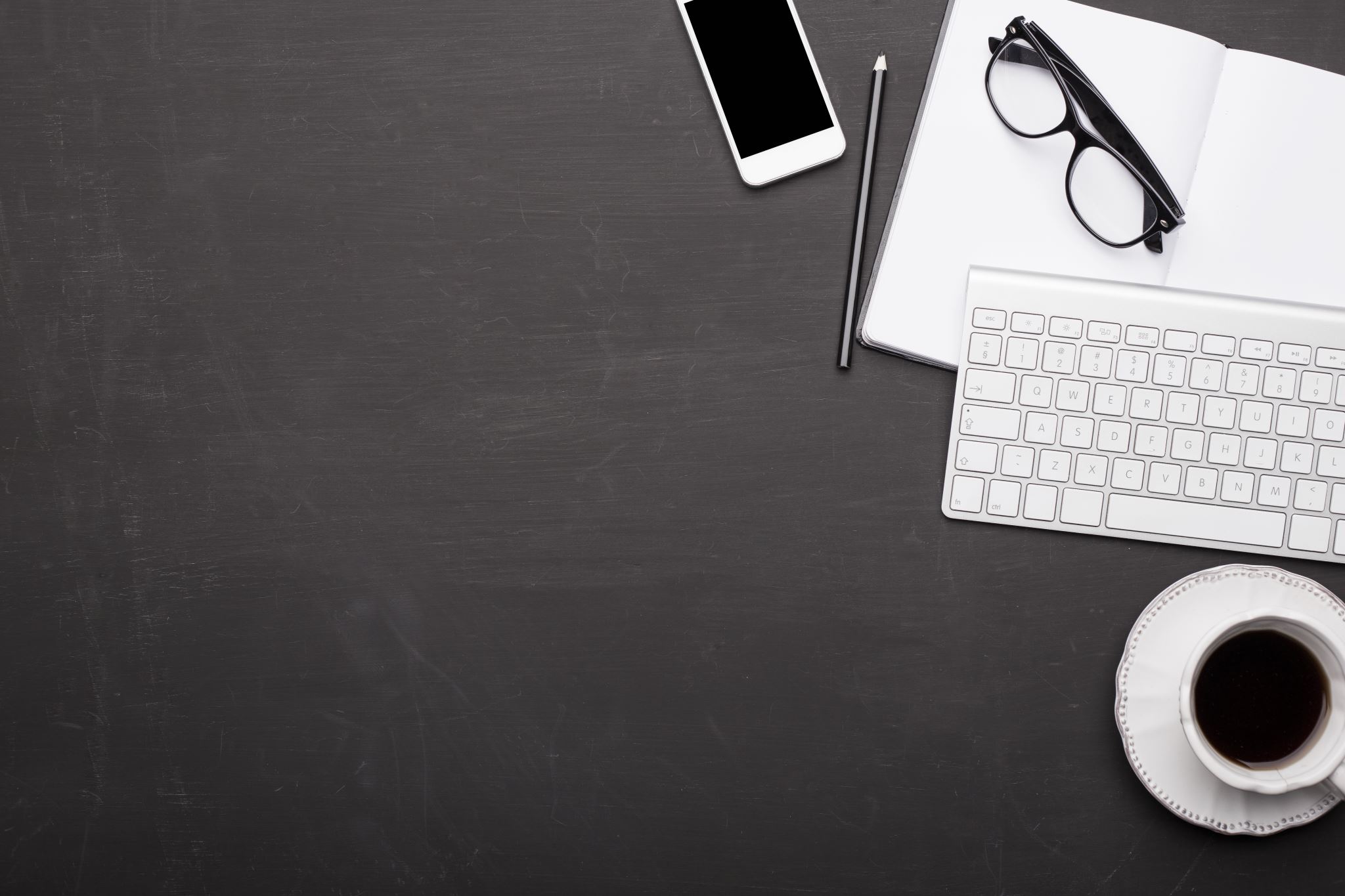 You are at school, and you find a cell phone; what is the best response?
A.  Keep the cell phone and don’t 
      tell anyone what happens.
B.  Give the cell phone to an 
     administrator and let them take 
     care of it.
C. Retrieve the personal 
     information from the cell before 
     giving it to an administrator.
Wrong Answer
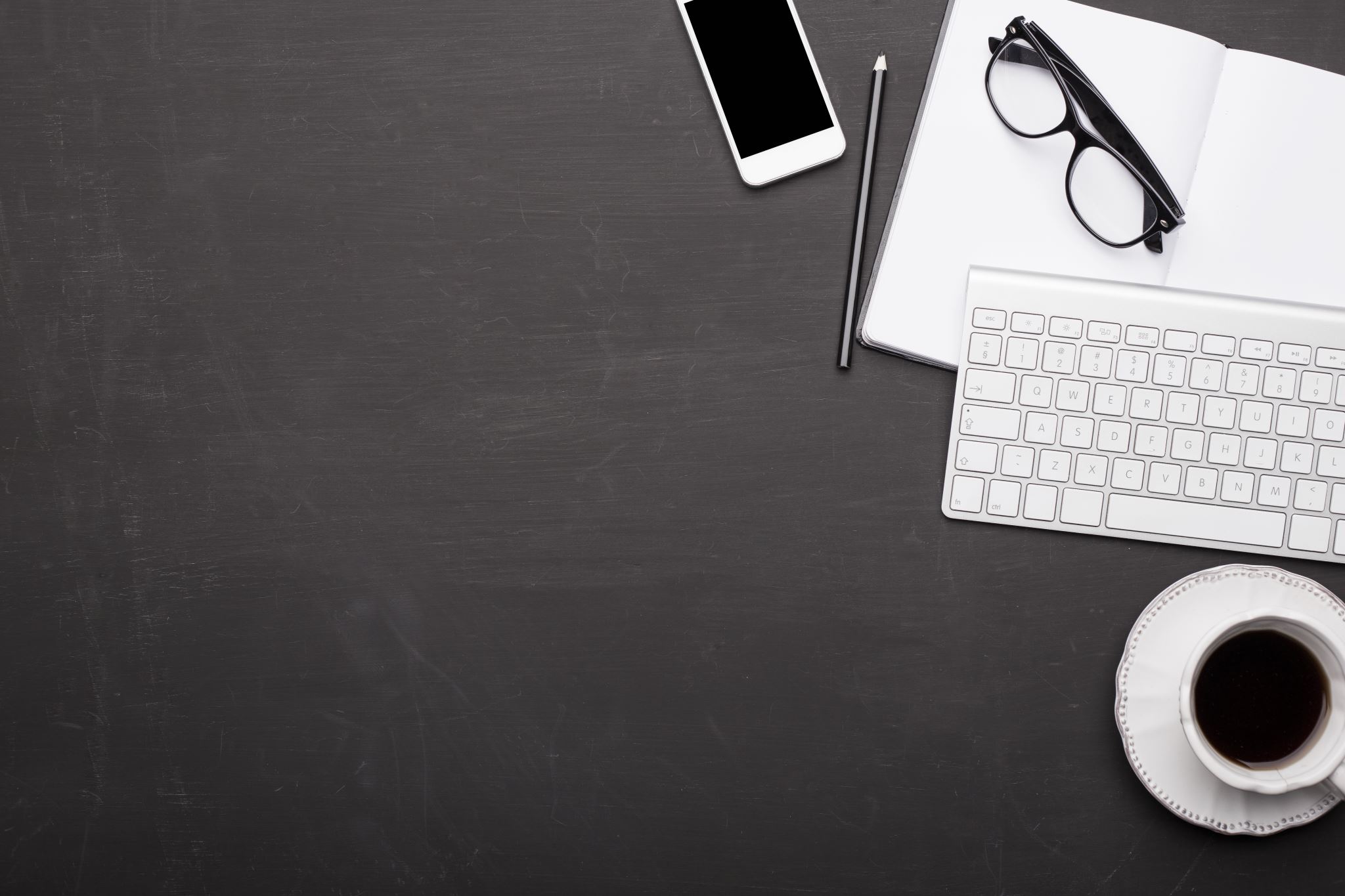 Wrong Answer
Retrieve the personal information out of the cell phone before giving it to an administrator
Retrieving personal information from a lost cell phone is criminal and can get in trouble with the law. The best option is to give the cell phone to a school administrator and allow them to address the situation. Most people are stressed when they lose a cell phone; every effort should be made to return it to the rightful owner if you find a cell phone.
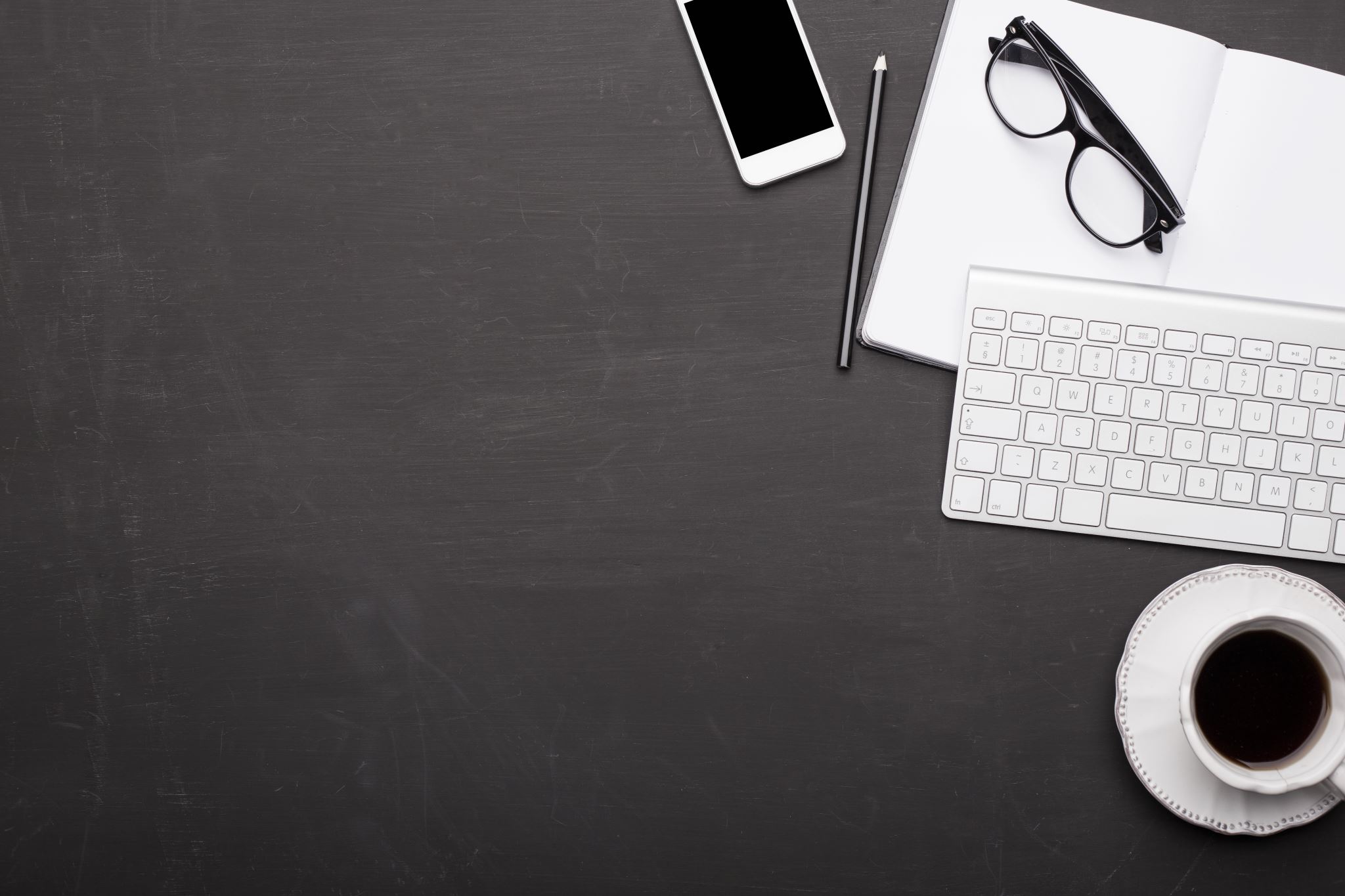 Right Answer
You are at school and find a cell phone; what is the best response?
The best option is to give the cell phone to a school administrator and allow them to address the situation. Most people are stressed when they lose a cell phone; every effort should be made to return it to the rightful owner if you find a cell phone. 
There is the story of a young man who was placed on out-of-school suspension due to a significant discipline problem. He decided to visit a peer who was also suspended from school.  They thought it would be fun to call in a bomb threat; they used a cell phone and had no idea that law enforcement was able to trace the call. They were promptly arrested and charged, and suspended from school for the remainder of the year. Every effort should be made to return a cell phone to the rightful owner.
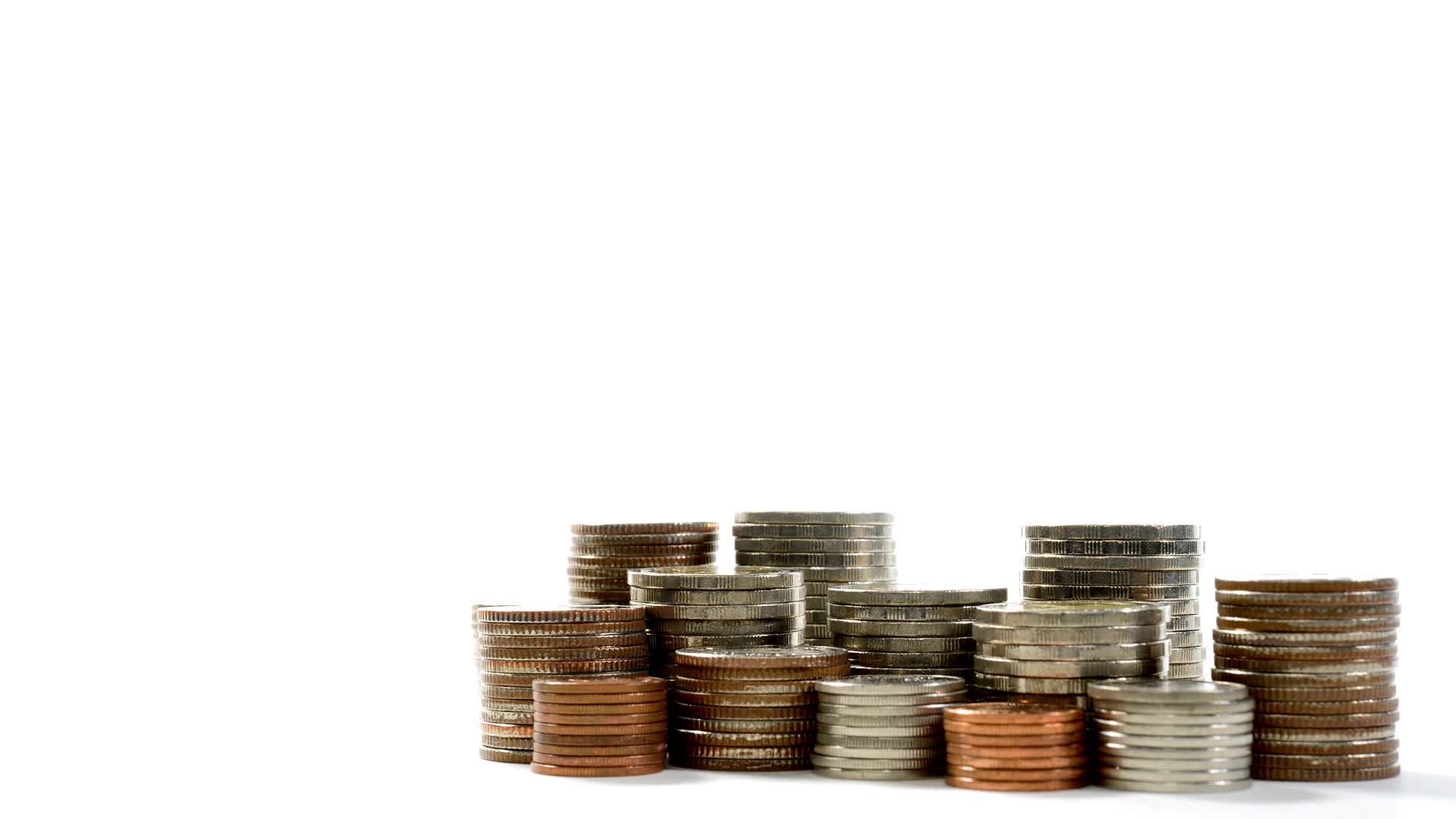 On a Tuesday afternoon, you are walking down the school hallway. You find a twenty-dollar bill. What is the best response?
A. Put the money in your pocket 
     and take it home and spend 
     it.
B. Share the money with your  
     friends and associates.
C. Give the money to a school 
     administrator and request
     that  if no one claims the 
     money within a week that
     you would like to receive it.
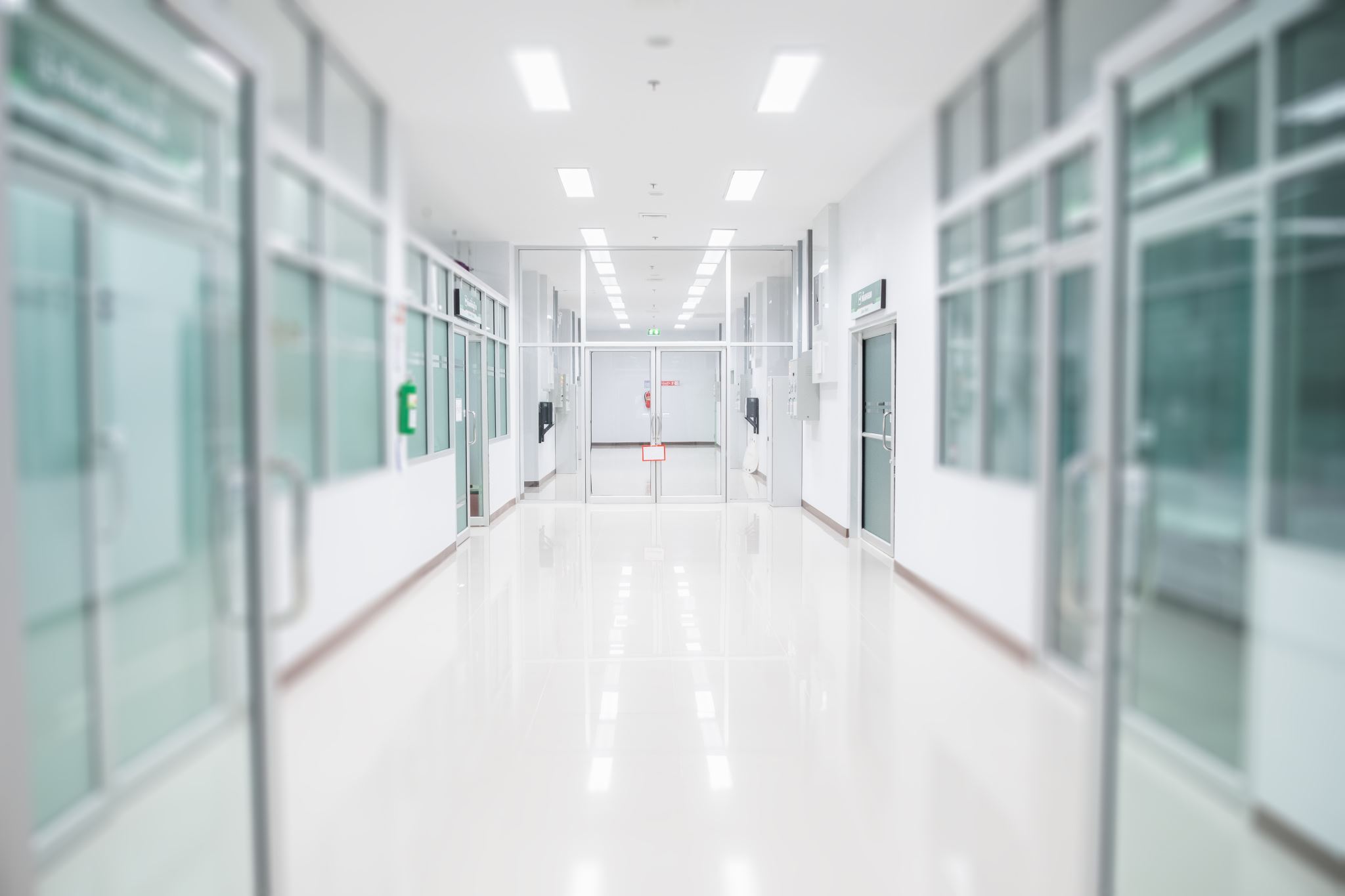 Wrong answer
On a Tuesday afternoon, you are walking down the school hallway; you find a twenty-dollar bill; what is the best response?
Putting the money in your pockets and taking it home and spending it is not the best option because what goes around comes around. It is essential to be fair and honest. Taking the money and giving it to an administrator without asking questions is not ideal.
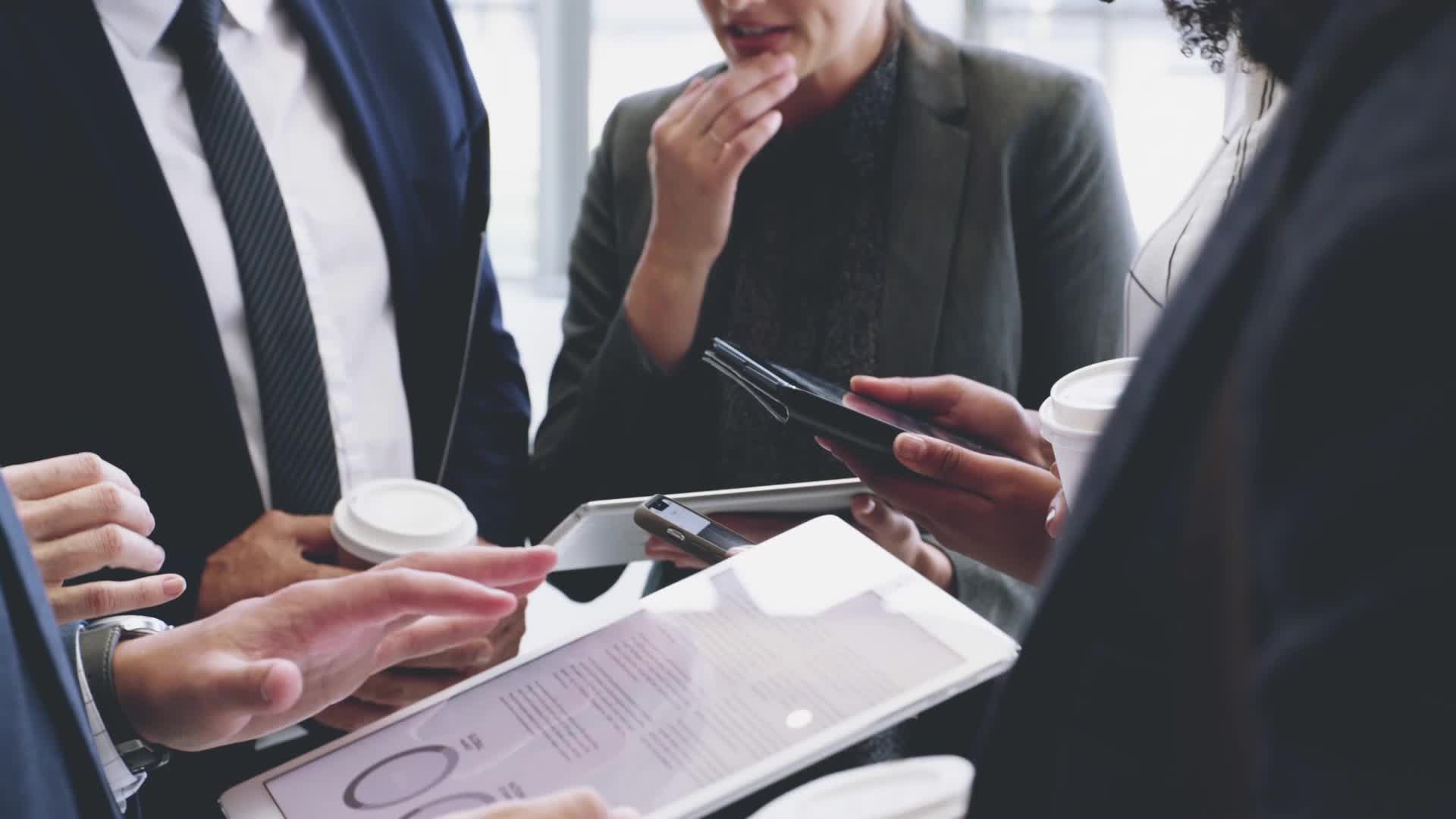 Wrong Answer
Share the money with your friends and classmate.
Right Answer
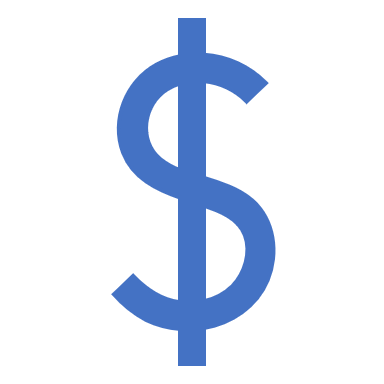 Give the money to a school administrator and tell the administrator that you would like to receive it if no one claims the cash within a week. 

There is the story of a teacher who found twenty dollars when leaving the school library; the teacher immediately gave the money to an administrator; the school had a policy where all lost monies would be returned to the finder if no one claimed it within a week. No one claimed the money the teacher received the twenty dollars at the end of the week.
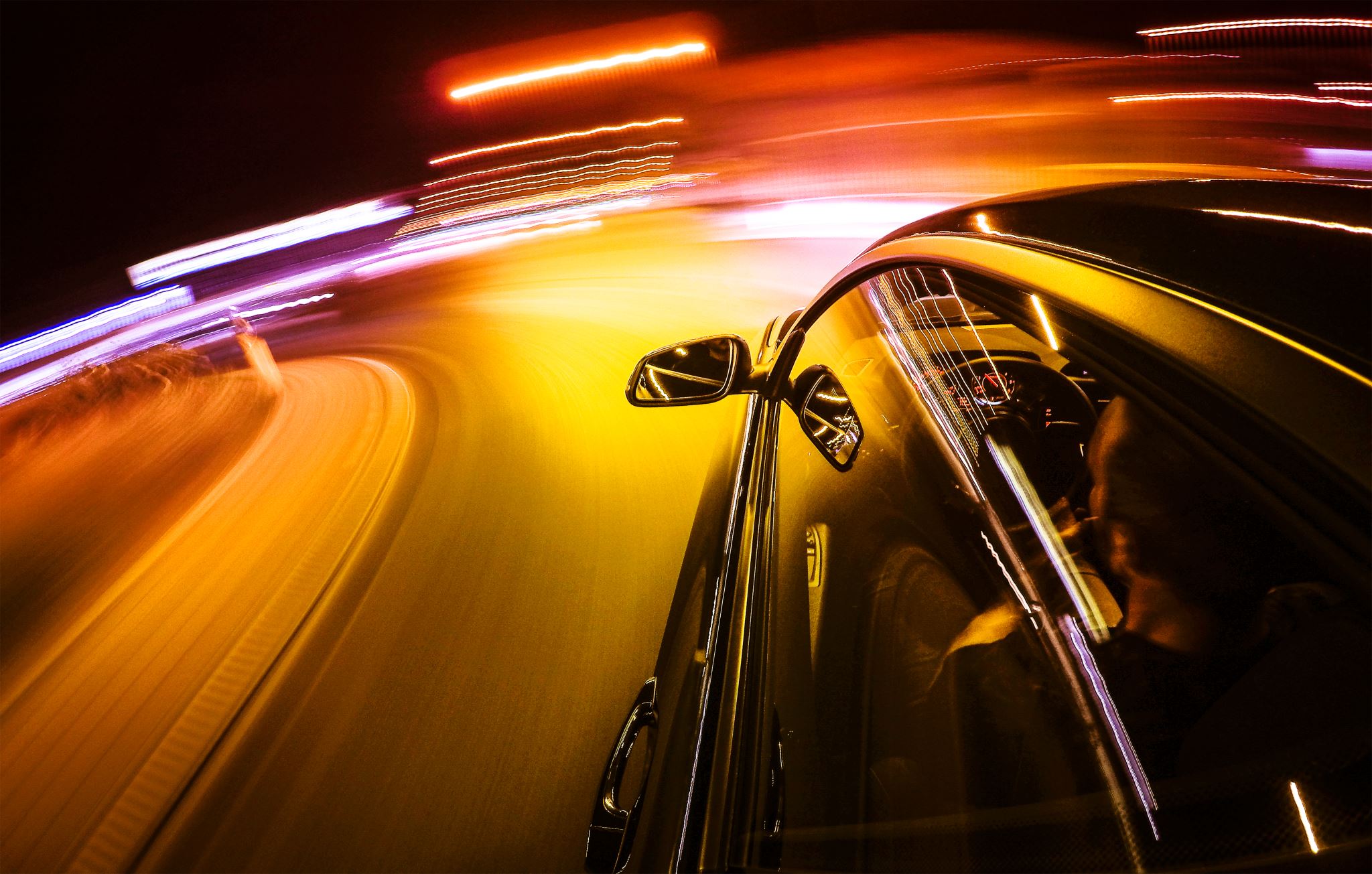 You are driving at night someone is trying to flag you down, what is the best response?
A. Ignore the person and continue 
     to drive.
B. Turn around and go back to see 
     what the person wants.
C. If you think it is an emergency, 
    keep driving and wait until you 
    stop your car in a lighted area 
    and call 911 and give the person 
    the location.
Wrong answer
Wrong answer
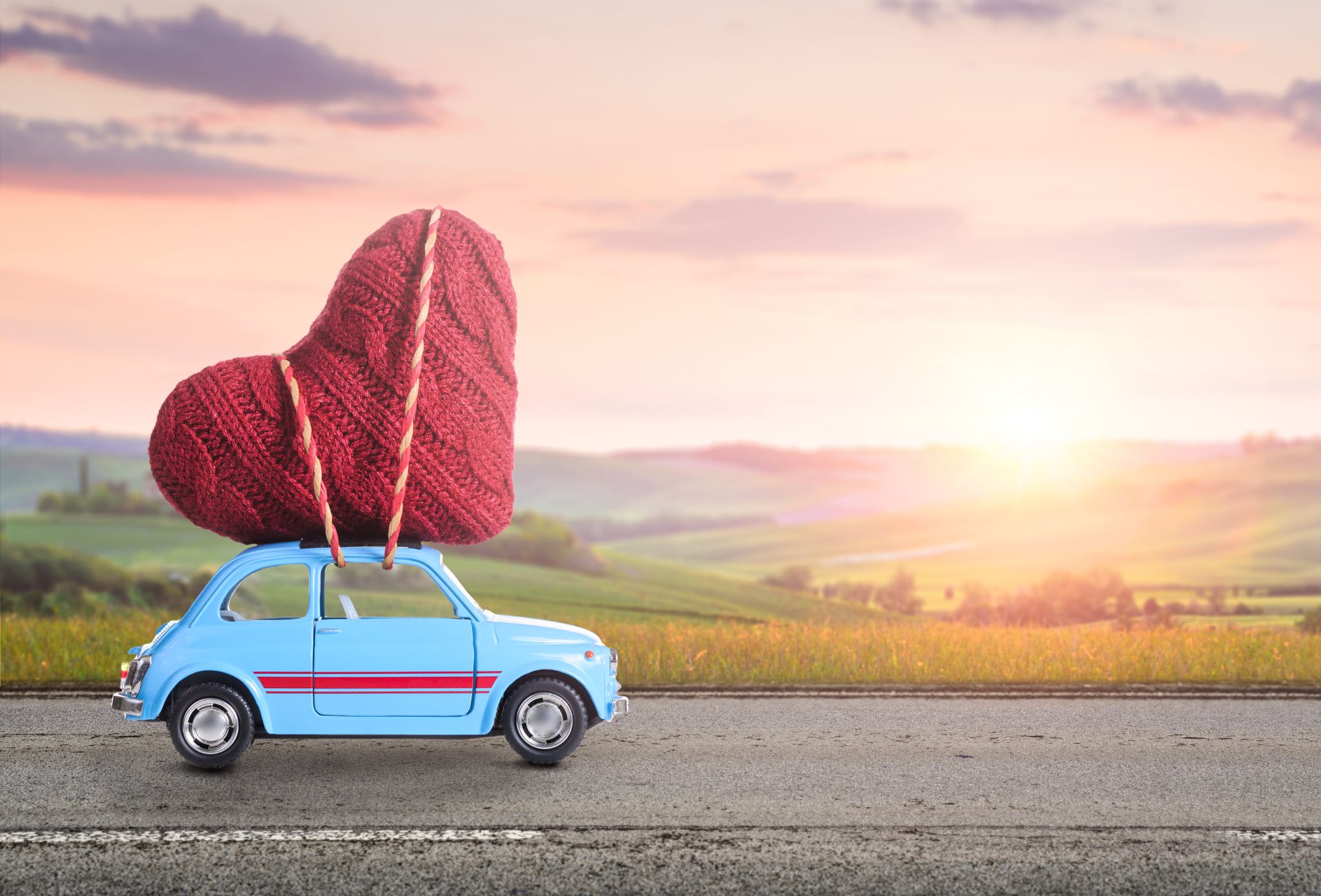 Turning around and getting out of the car and talking with a person who trying to flag you down could be devastating.
Right answer
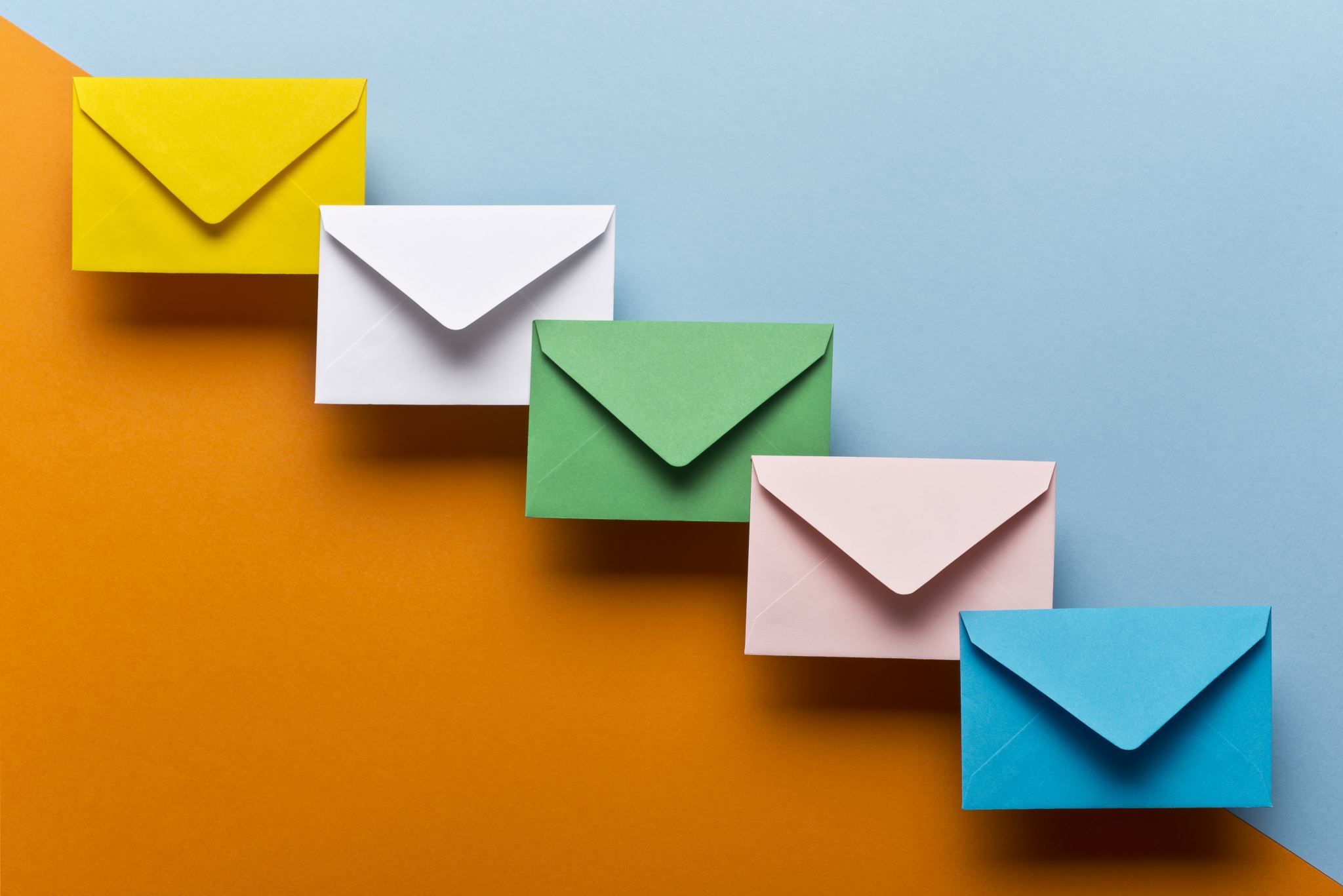 You receive an envelope that does not have a return address, what should be your response?
A. Open the envelope to see what 
     is inside.
B. Contact the postal service  or 
    the police to tell them that you 
    do not feel safe in opening the 
    envelope.
C. Pick up the envelope and throw  
    it away?
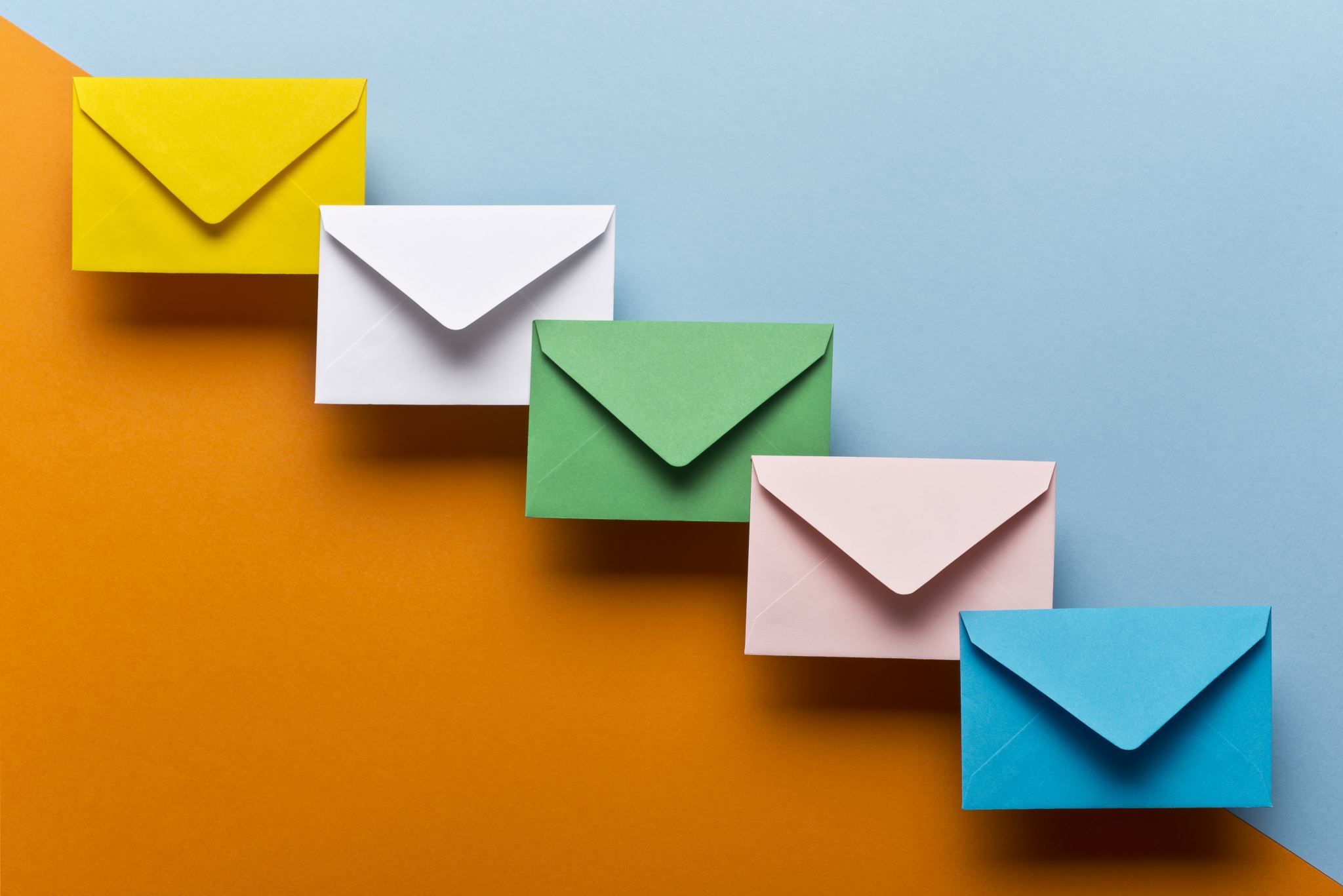 Wrong Answer
If the envelopes have no address, pick them up and throw them away. Suspicious letters have been known to explode.
Wrong answer
You receive an envelope with no return address; what should be your response?
Opening the envelope should not be an option; too many sick people are there. Everyone does not have the same values or think the same. Picking up the envelope and throwing it away is not an option because envelopes have been known to explode with touching or contact. Contacting the postal service or the police is the best option; they are trained and experienced in handling situations where no return address is listed. Parents should be the ones that notify the authorities.
Right Answer
Contact the postal service or the police to tell them that you do not feel safe opening the envelope. Parents should be the ones notifying the authorities.
Numerous people were maimed or injured during the 1980s when they opened suspicious packages. Most injuries and accidents occur when the person least expects it. It is essential always to be observant and cautious.
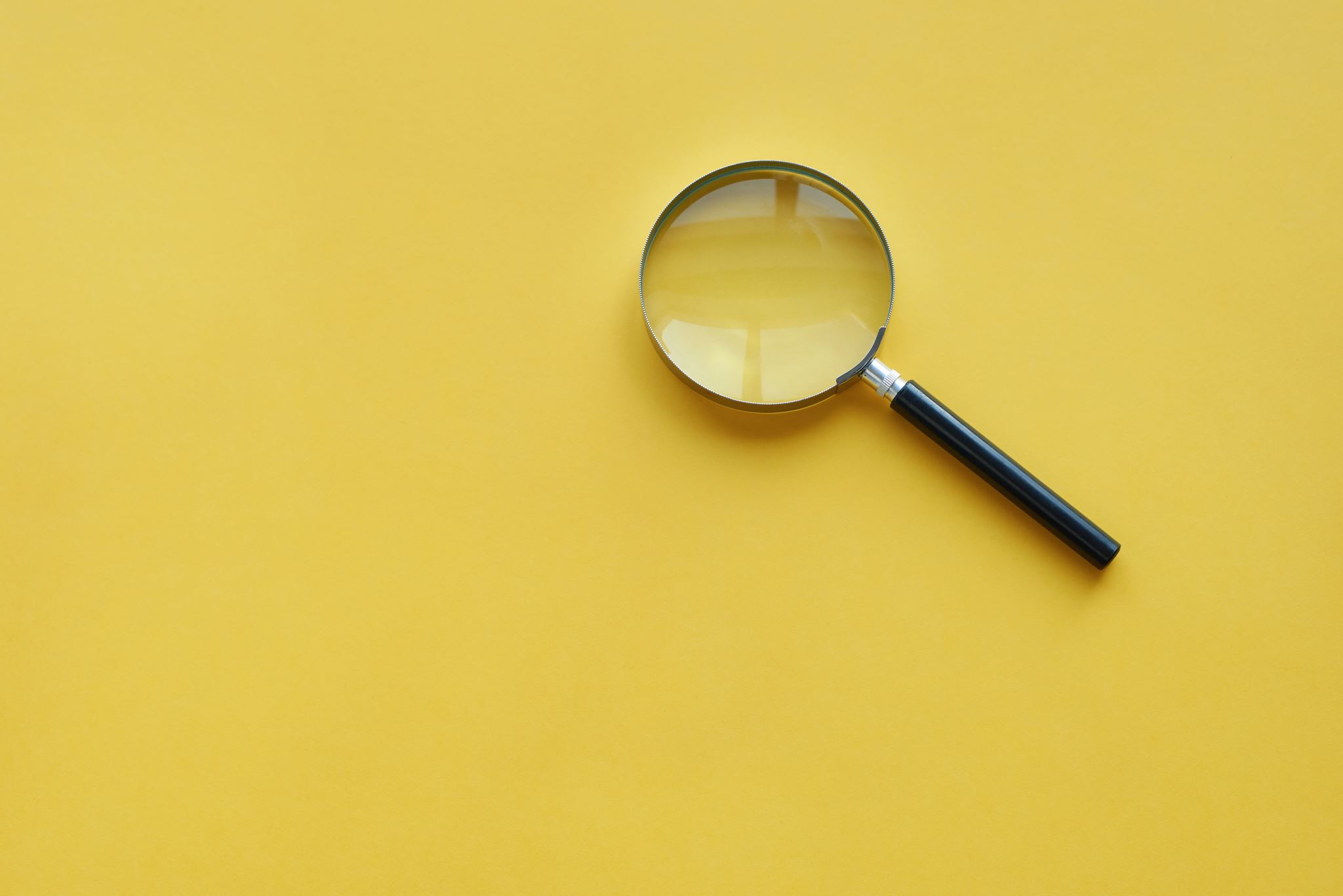 You are in the company of a person who for no reason begins to steal merchandize from a store, what is the best response?
A. Follow the person to see what   
     happens next
B. Join in and take what you want
C. Immediately walk away and   
    avoid contact with the person 
    and if they ask why tell them 
    that you disapprove of 
    stealing.
Wrong Answer
Watching and following the person may put your life at risk.

Staying in the company of someone stealing will place you at risk, although you are not pinching. Many people are serving jail time because they chose to associate with the wrong people. If you are in the company of a person who for no reason begins to steal, the best option is to walk away and stay away from the person in the future because stealing is morally wrong.
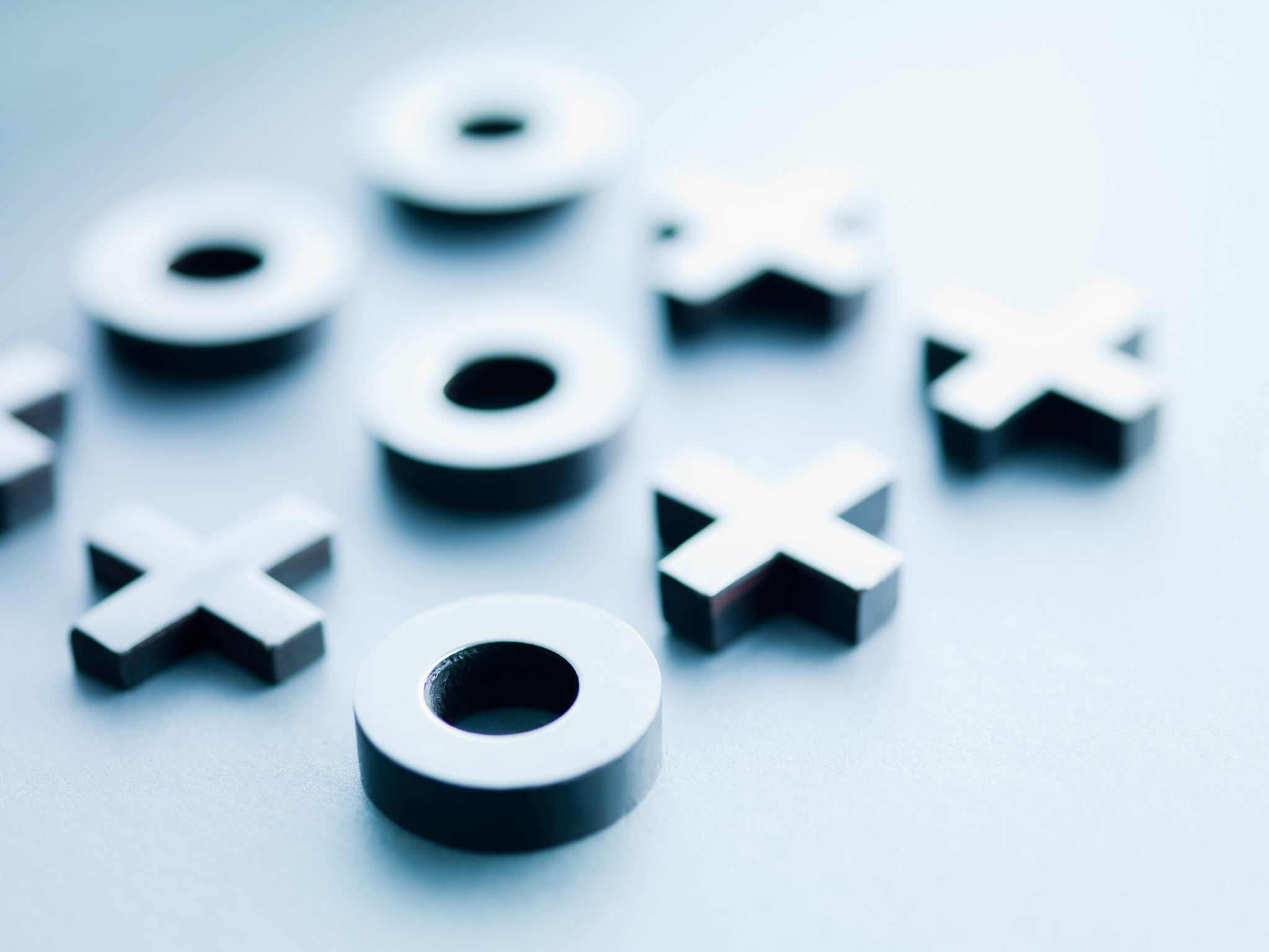 Wrong Answer
Join in and take what you want. Stealing is a crime; it is punishable with jail time.
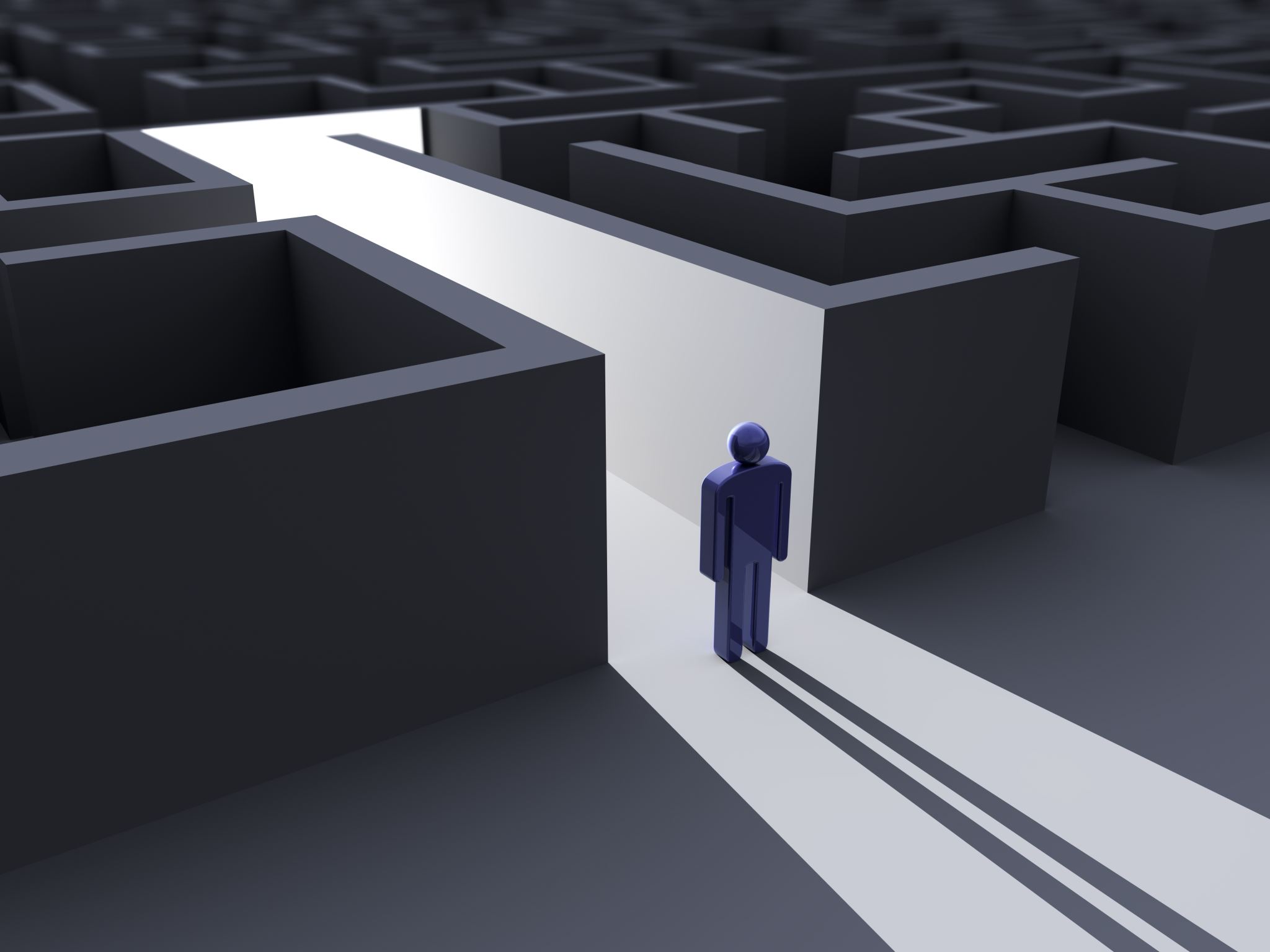 Right Answer
Immediately walk away and avoid contact with the person, and if they ask why you are avoiding them tell them that you disapprove of stealing.
A.  Open the door and let the person 
      come in to make a call.
B.  Refuse to respond verbally or 
     physically. 
C. If you sense it is an emergency  
    keep the door closed and avoid 
    standing directly in front of the door  
    and tell the person that you will call 
    the authorities to come and assist   
    them.
Someone comes to your house late at night and asks to use your phone; what should be your response?
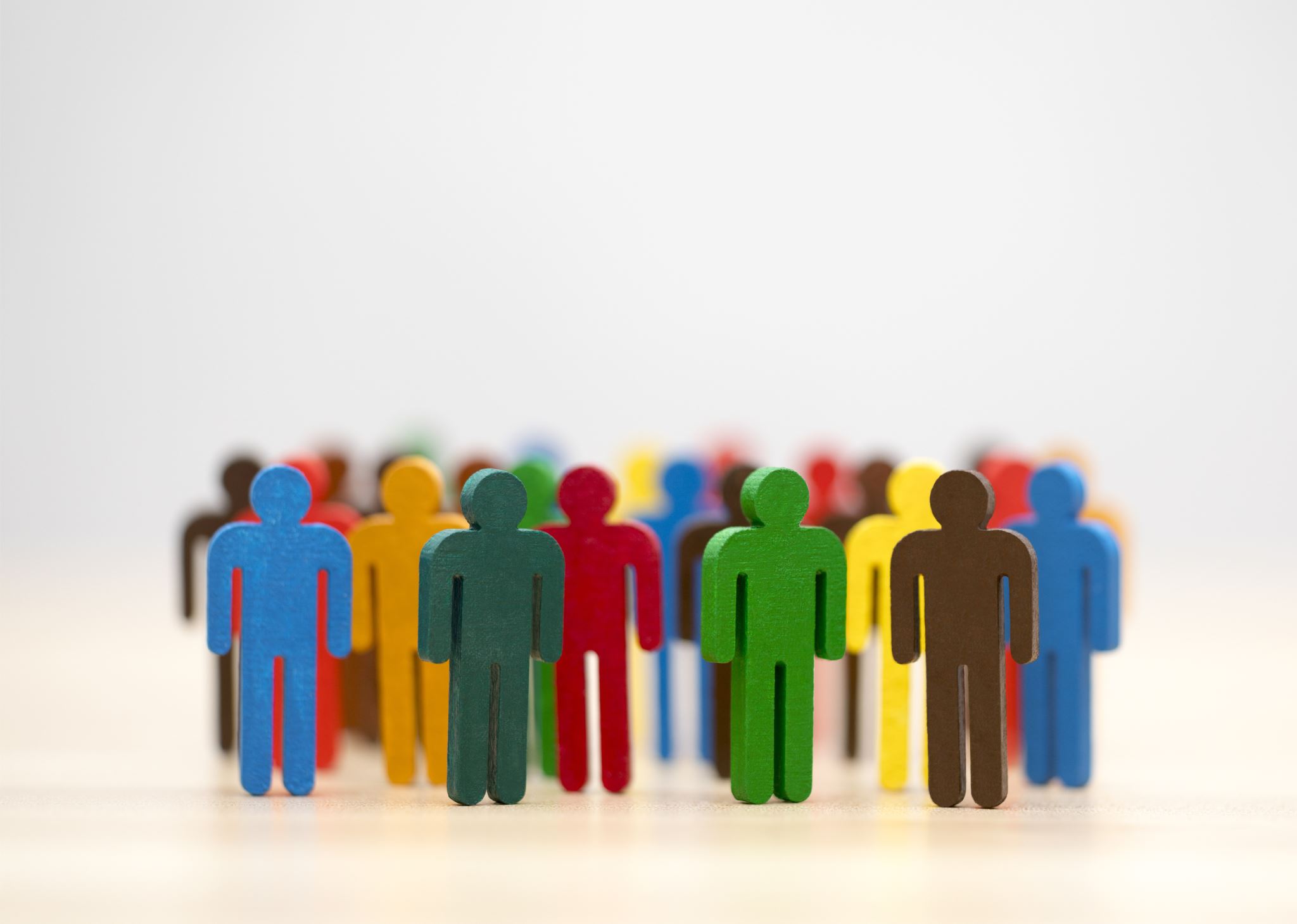 Wrong Answer you may lose your life
Open the door and let the person come in and make a call
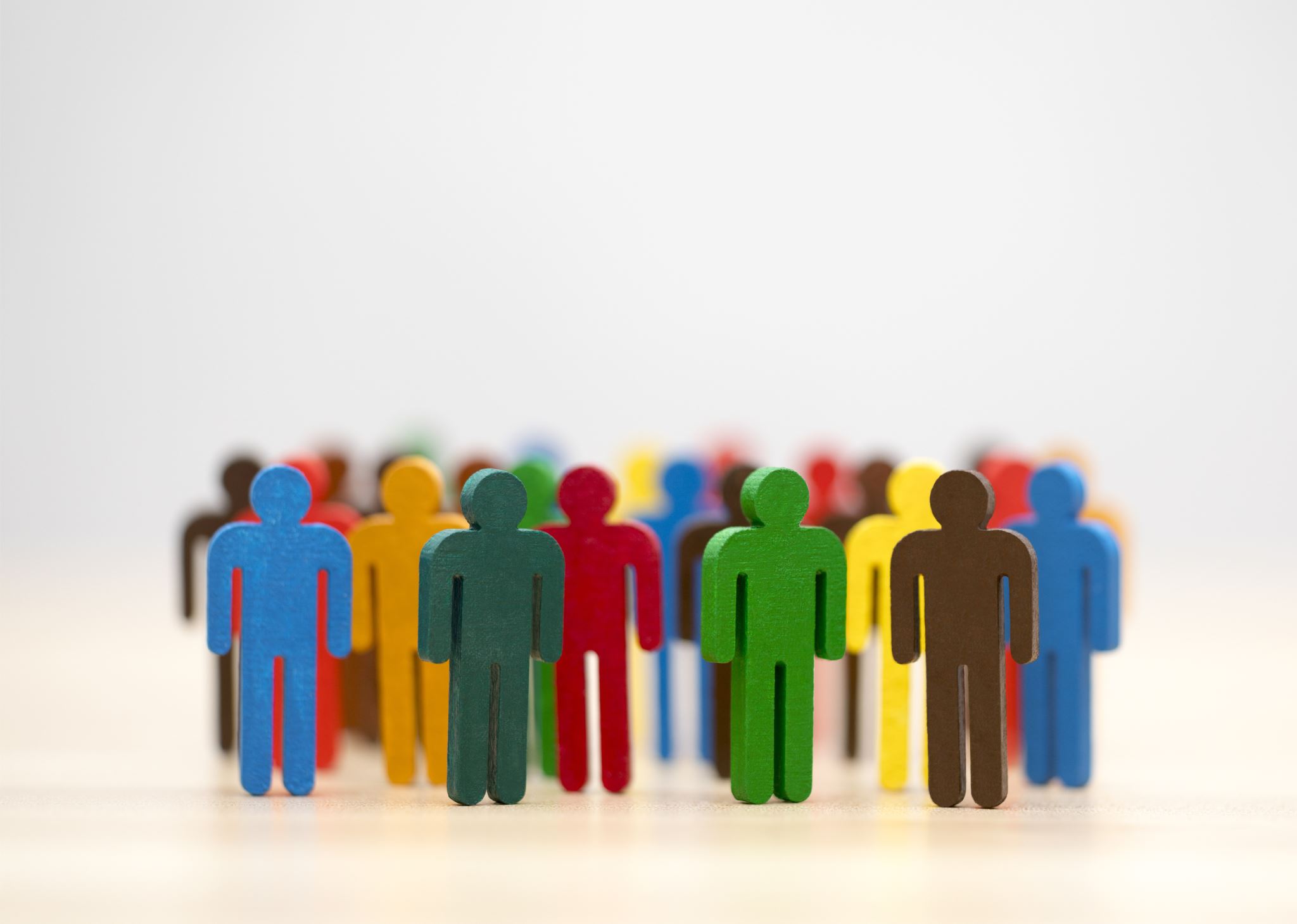 Could be the right response for some people
Refuse to respond
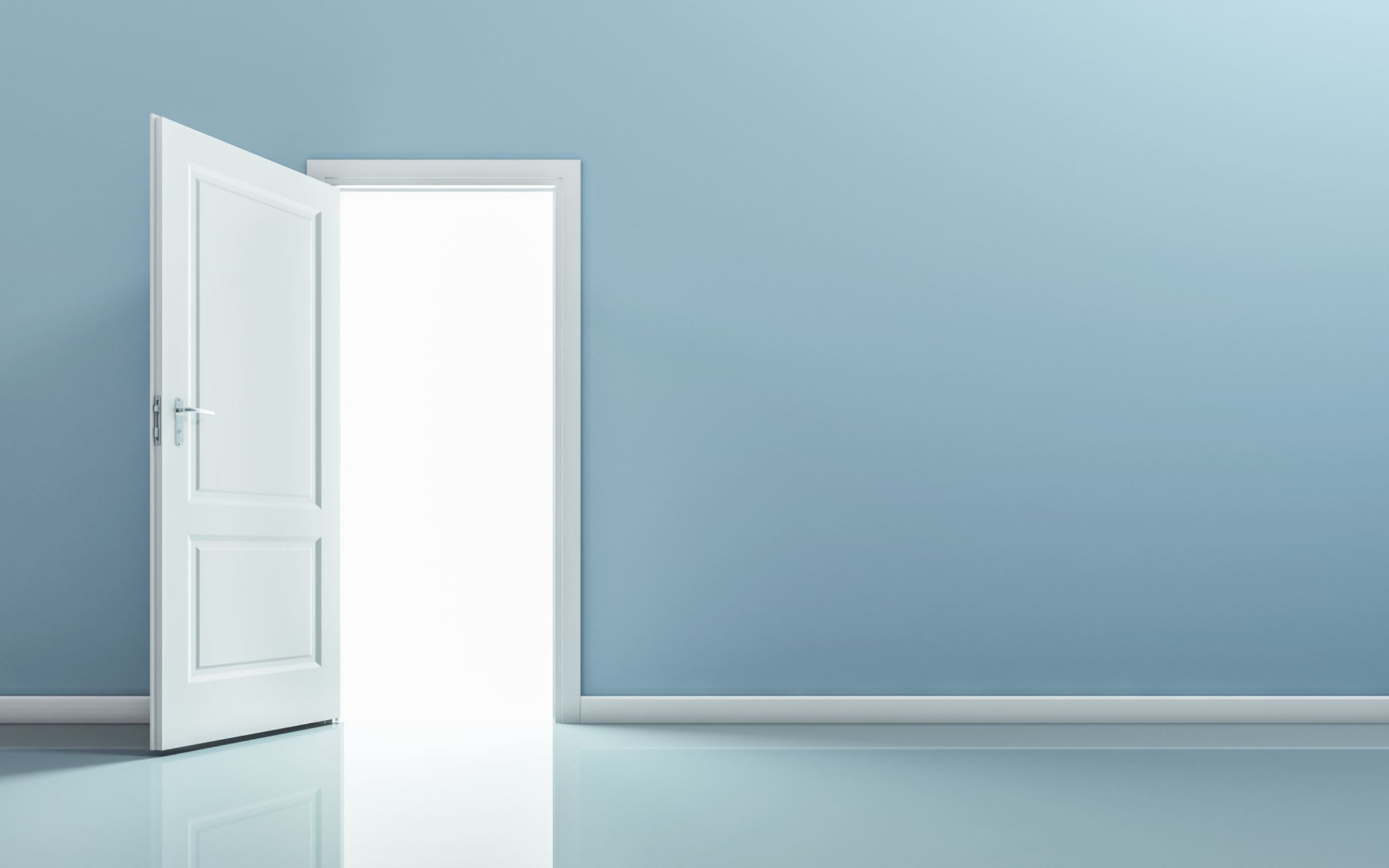 Right answer
If you sense it is an emergency, keep the door closed and stay away from the front of the door; shout out to the person and tell them that you will call the authorities to come and assist with their problem situation; always have your cell phone in hand prepared to call 911 in case there is an emergency. Children and youth should remain silent.